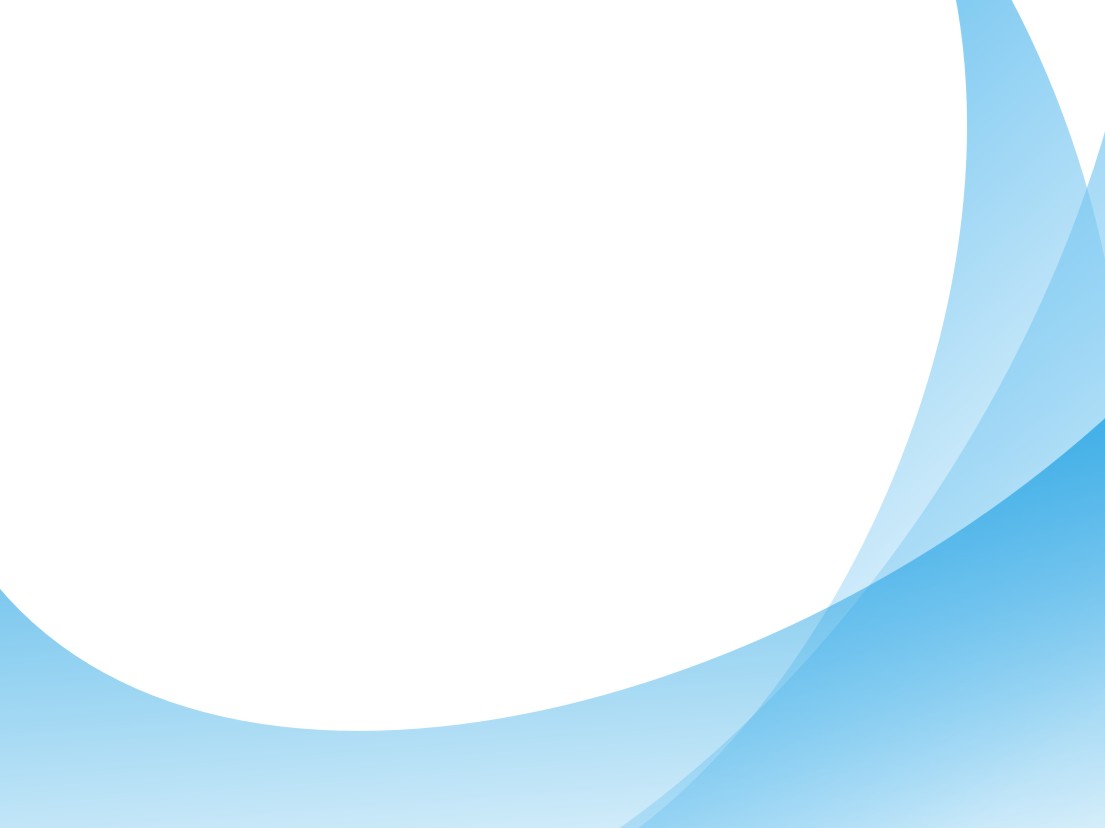 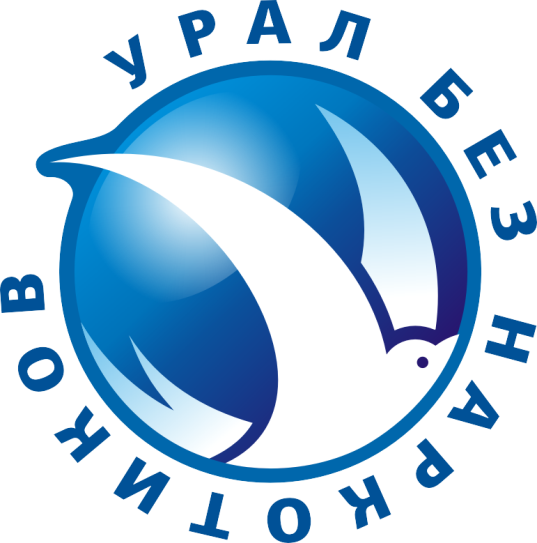 «Профилактика наркомании в образовательном учреждении».
www.uralbeznarkotikov.ru
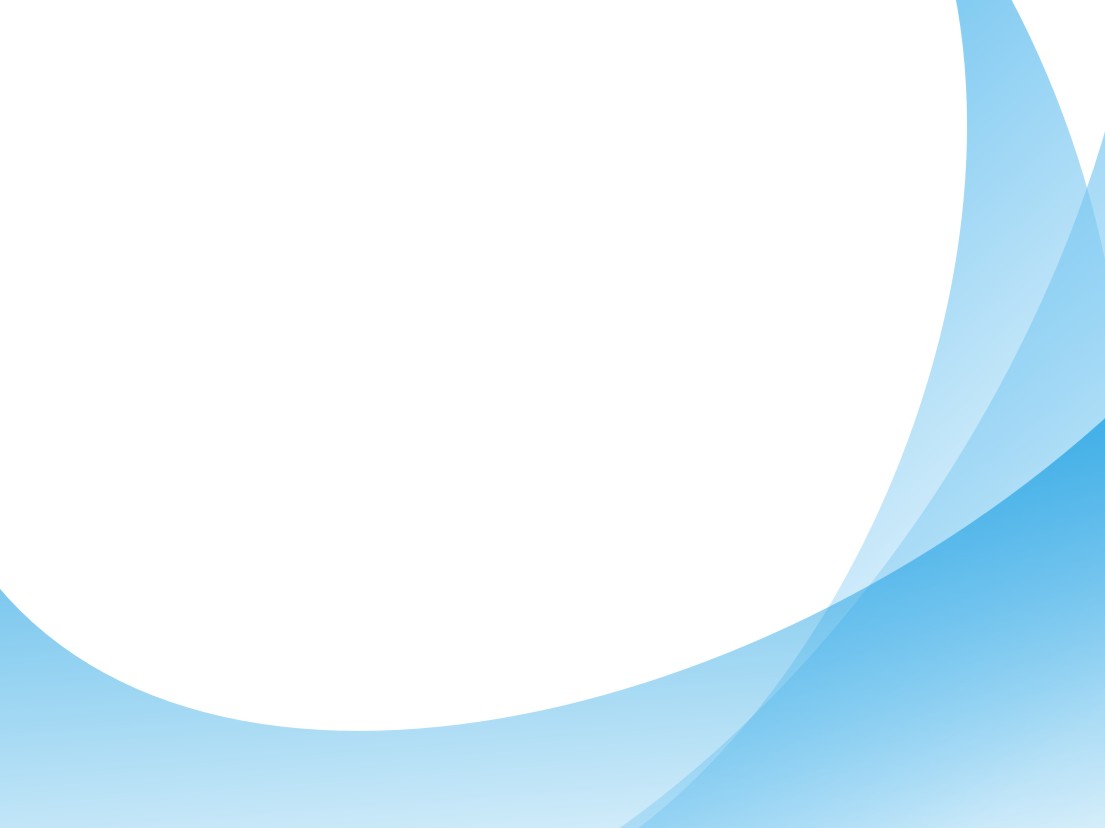 Общая заболеваемость наркоманией среди подросткового населения (15-17 лет)(на 100 тыс. подросткового населения Свердловской области)
www.uralbeznarkotikov.ru
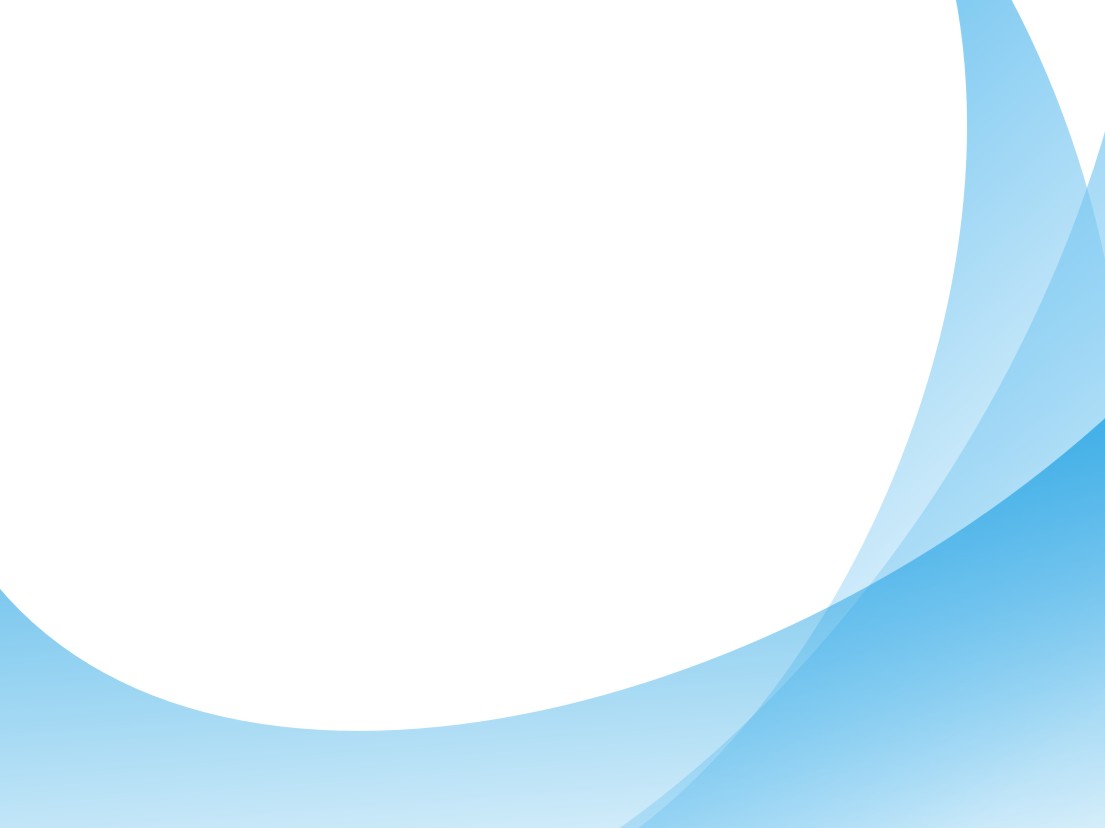 Количество лиц, употребляющих наркотические вещества с вредными последствиями (на 100 тыс. населения)
www.uralbeznarkotikov.ru
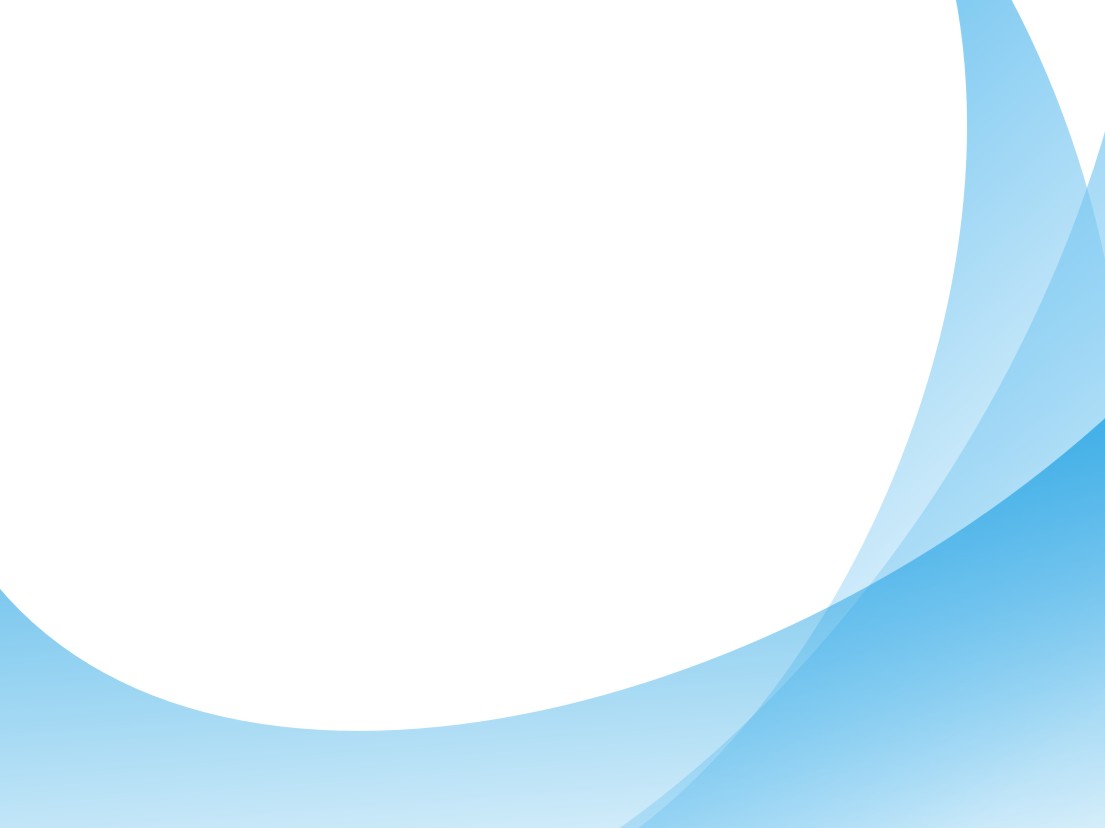 Виды наркотиков
Около 10 лет назад среди молодежи начали распространяться вещества под такими названиями, как «дизайнерские наркотики». 

Эти наркотики  чрезвычайно опасны - так как доступны; просты в употреблении; действуют в первую очередь на психику; вызывают зависимость и необратимые последствия даже с первого употребления; плохо изучены, сложно диагностировать, тесты на наркотики их не определяют.
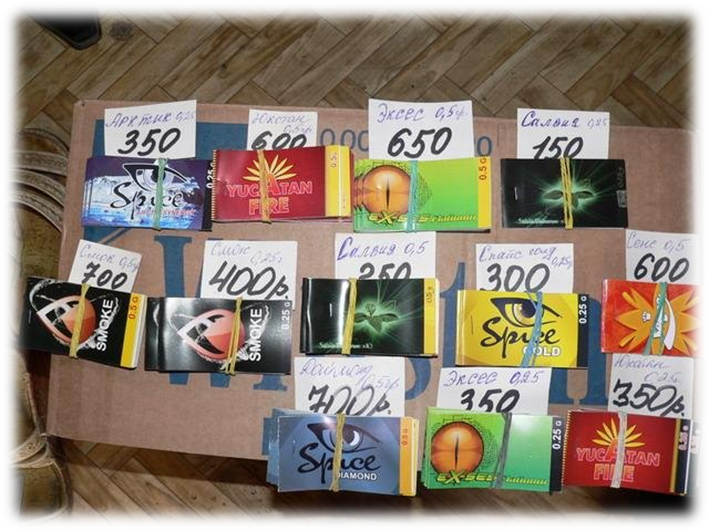 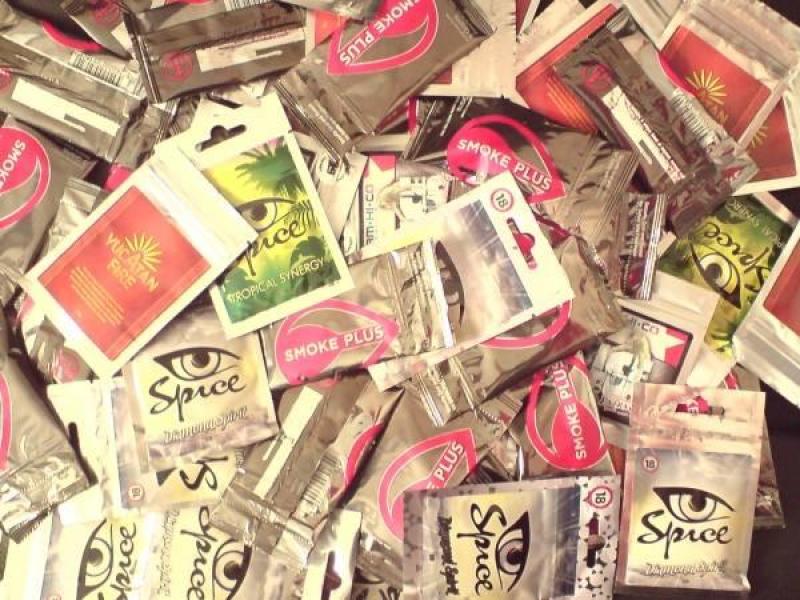 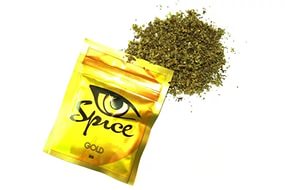 www.uralbeznarkotikov.ru
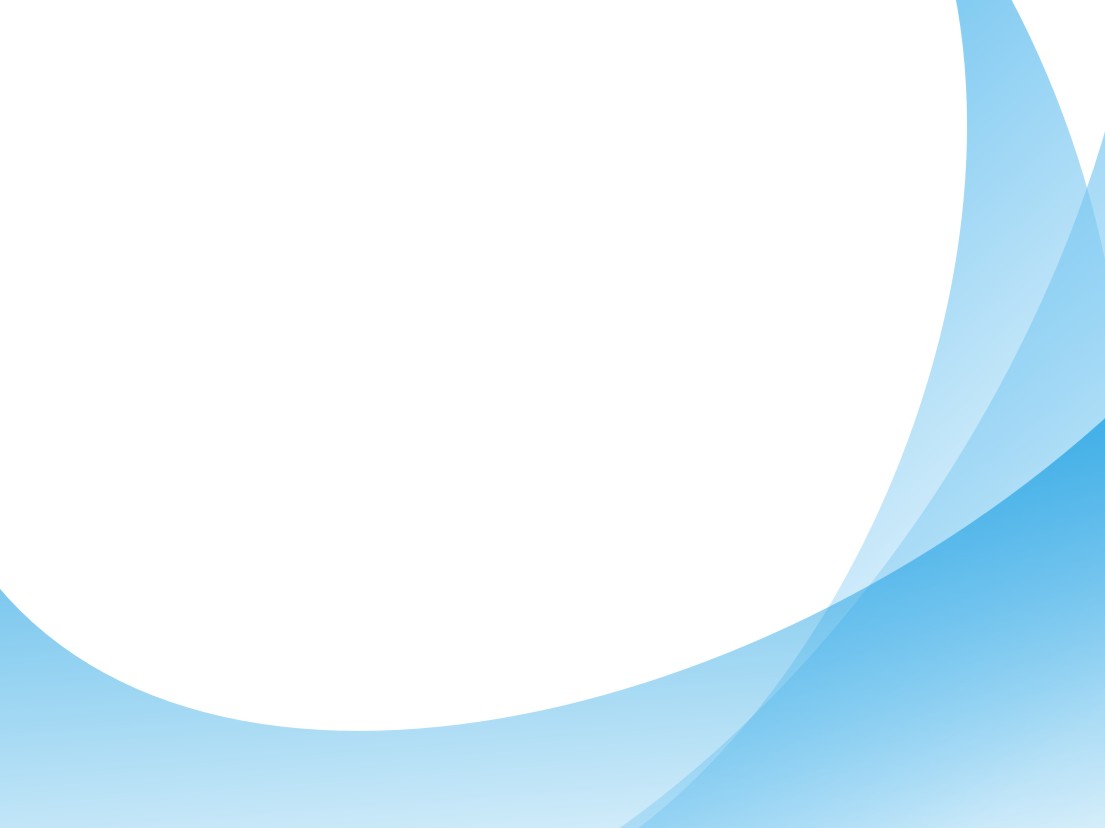 «Спайсы».
Это самые распространенные среди молодежи наркотики – курительные смеси JWH. На сленге наркоманов это «план, дживик, спайс, микс, трава, зелень, книга, журнал, бошки, головы. Спайсы являются синтетическими аналогами каннабиноидов, но  оказывает действие, в несколько раз превосходящее действие марихуаны, а также действует дольше (до 6-ти часов). 
JWH это  порошок, похож на обычную соду.
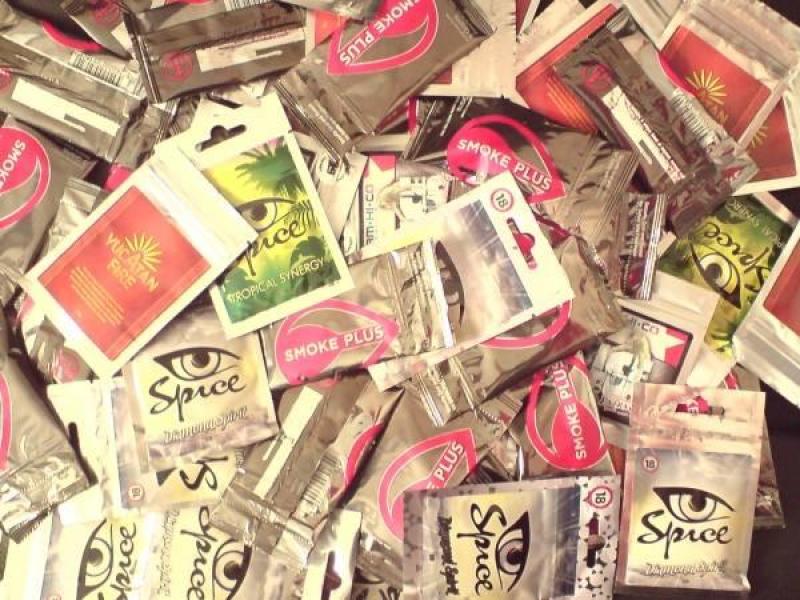 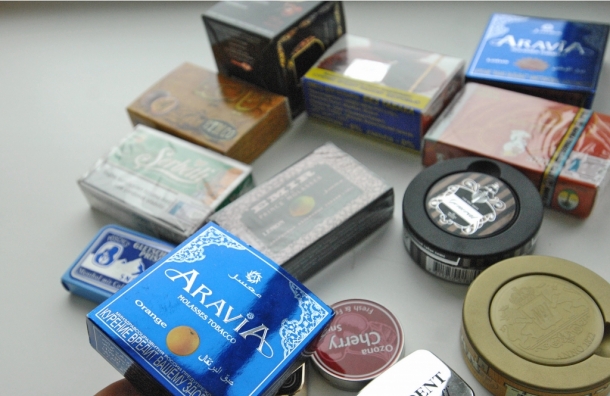 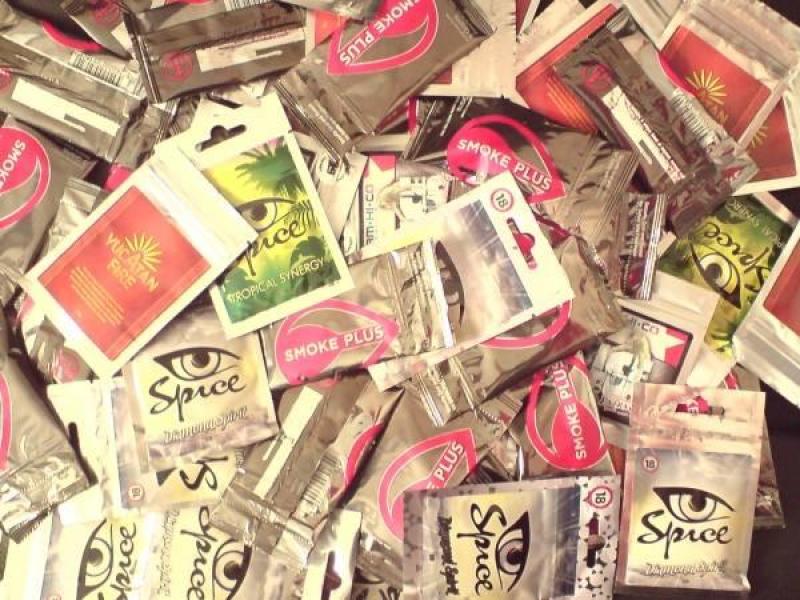 www.uralbeznarkotikov.ru
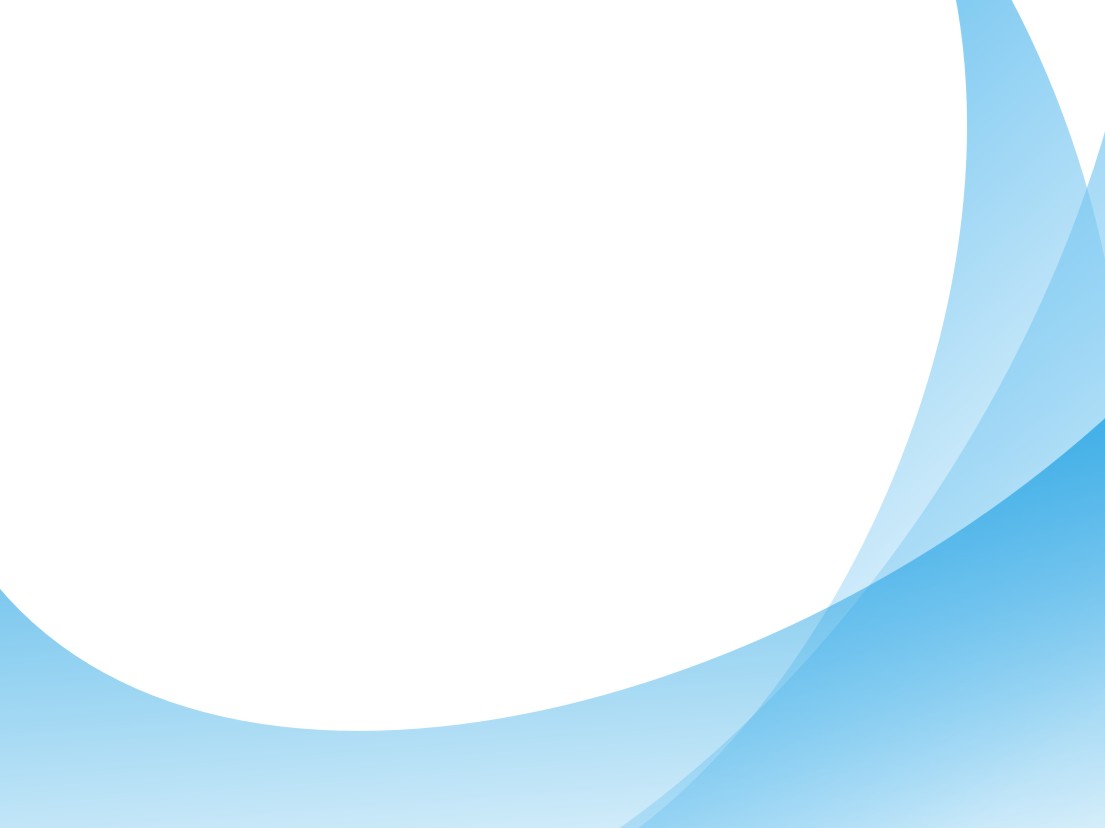 МДВП («Соль»).
«Соль» - это кристаллический порошок, похожий на сахарную пудру, от ярко белого до темного цвета. В молодежной среде очень популярны такие синтетические наркотики психостимулирующего действия, на сленге называемые: «соли», «легалка», «скорость», «свист» и т.д. 
Признаки: «безумный взгляд», невнятная речь, гримасы, непроизвольные движения и жесты, проявления тревоги, беспокойства и подозрительности, не спит, нет аппетита, прилив энергии, часто слуховые галлюцинации, отсутствие критики к состоянию, конфликтность.
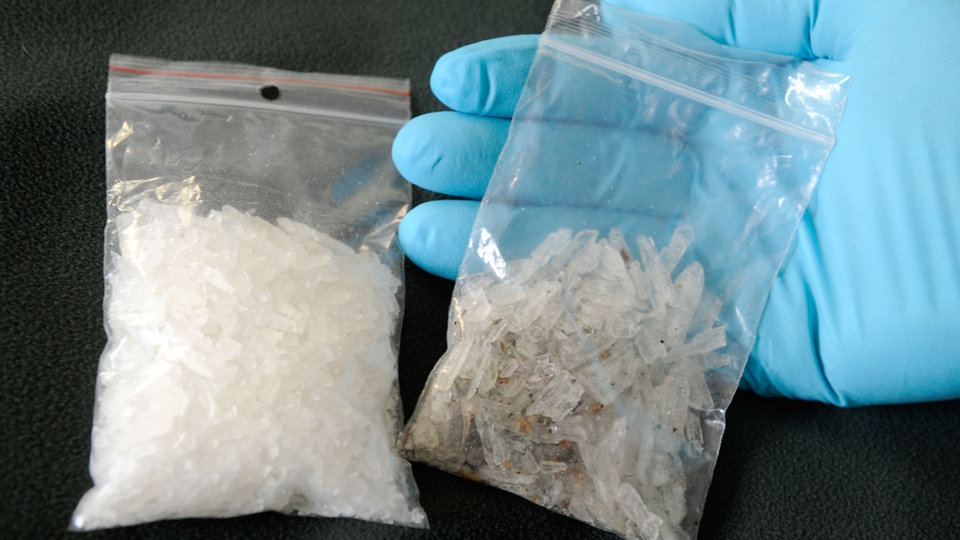 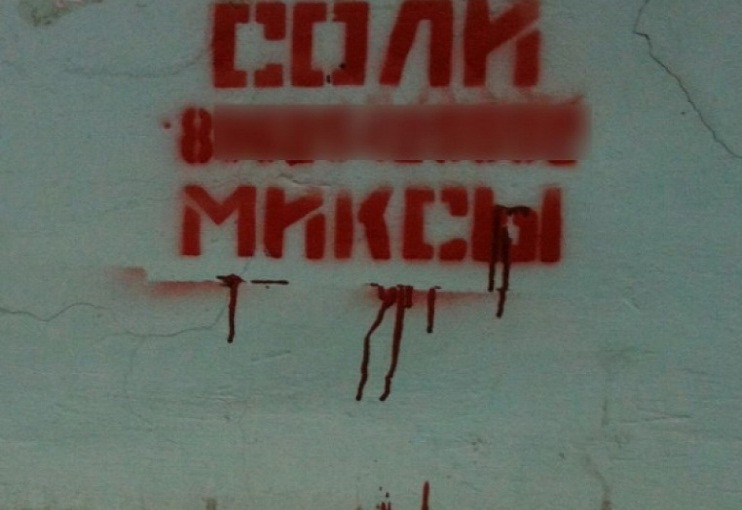 www.uralbeznarkotikov.ru
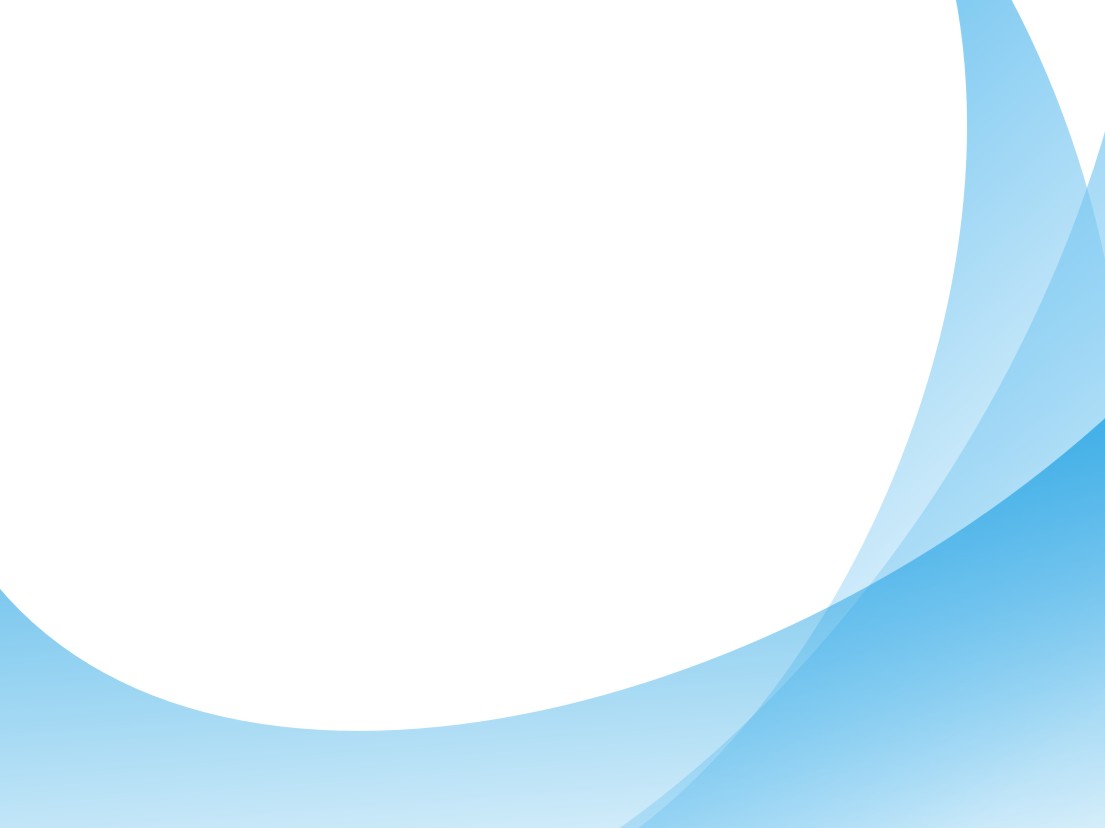 Марихуана
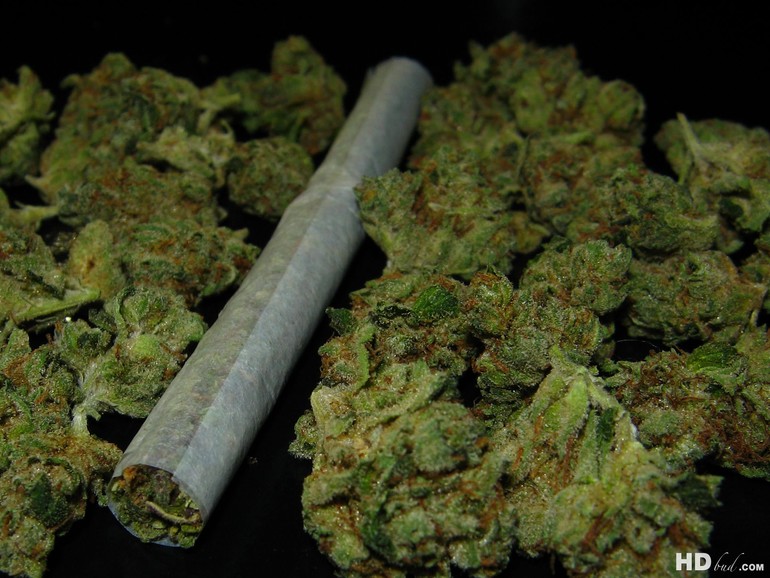 Марихуана - один из употребляемых наркотиков. Средний возраст, когда ребенок может пробовать марихуану- 13-14 лет. Начавшие курить марихуану, уже имели опыт курения табака. Курящие марихуану подростки легко переходят к употреблению других наркотиков.
Признаки воздействия - покачивание при ходьбе, глуповатый вид, хихиканье, красные, воспаленные глаза, плохое запоминание событий, которые только что произошли.
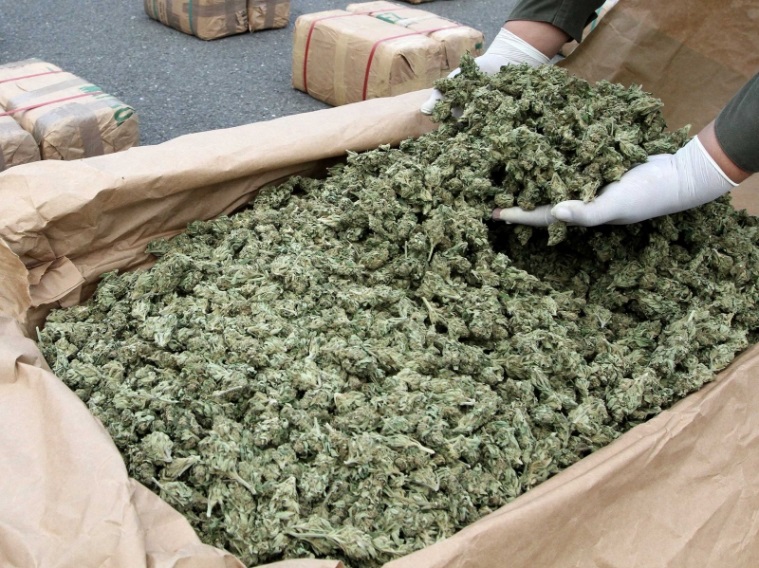 www.uralbeznarkotikov.ru
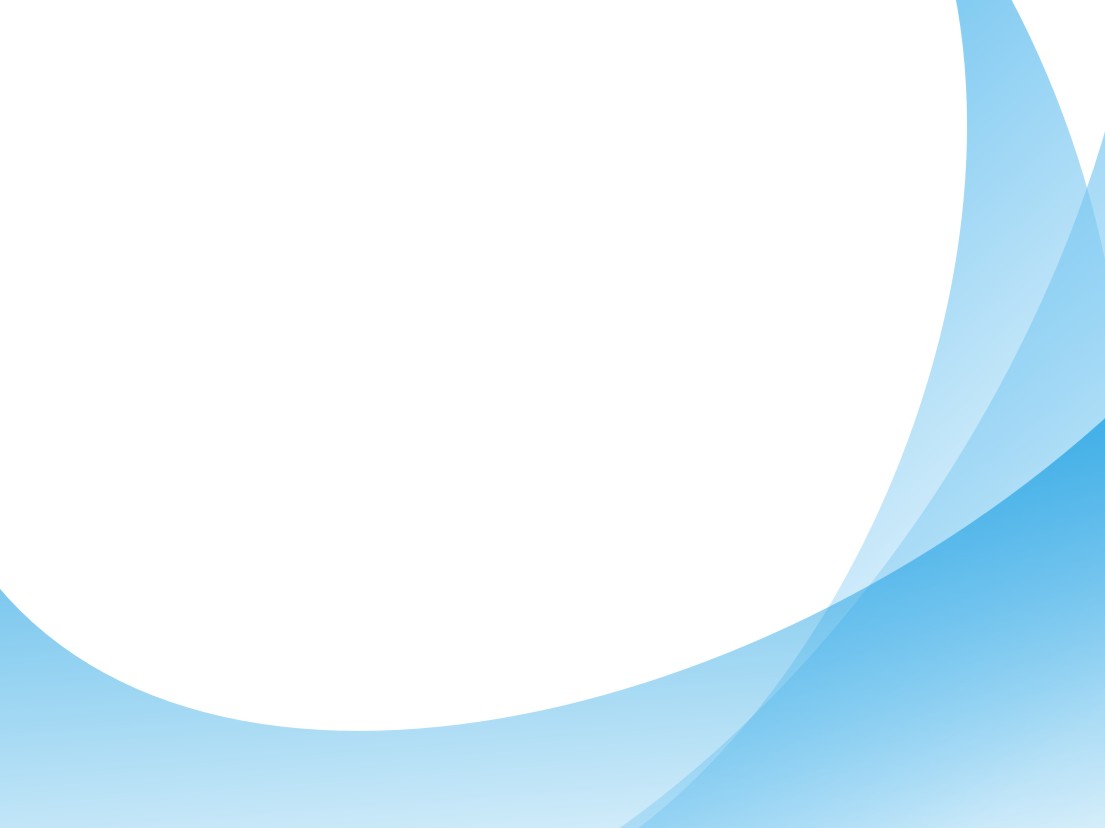 Экстази
Экстази - по-английски «восторг». Иногда его называют «таблетки дискотек». Нелегальный наркотик, выпускается в виде маленьких белых или цветных таблеток. На них иногда можно увидеть изображения улыбающегося лица, доллара, слона, яблока и т.д. 
Препарат распространяется как увеселительный. Подростки считают, что приняв его, можно достичь чувства счастья и экстаза, а также уверенности в себе, выносливости, ярких галлюцинаций.
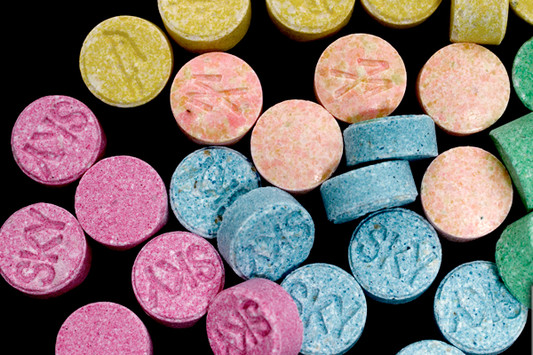 www.uralbeznarkotikov.ru
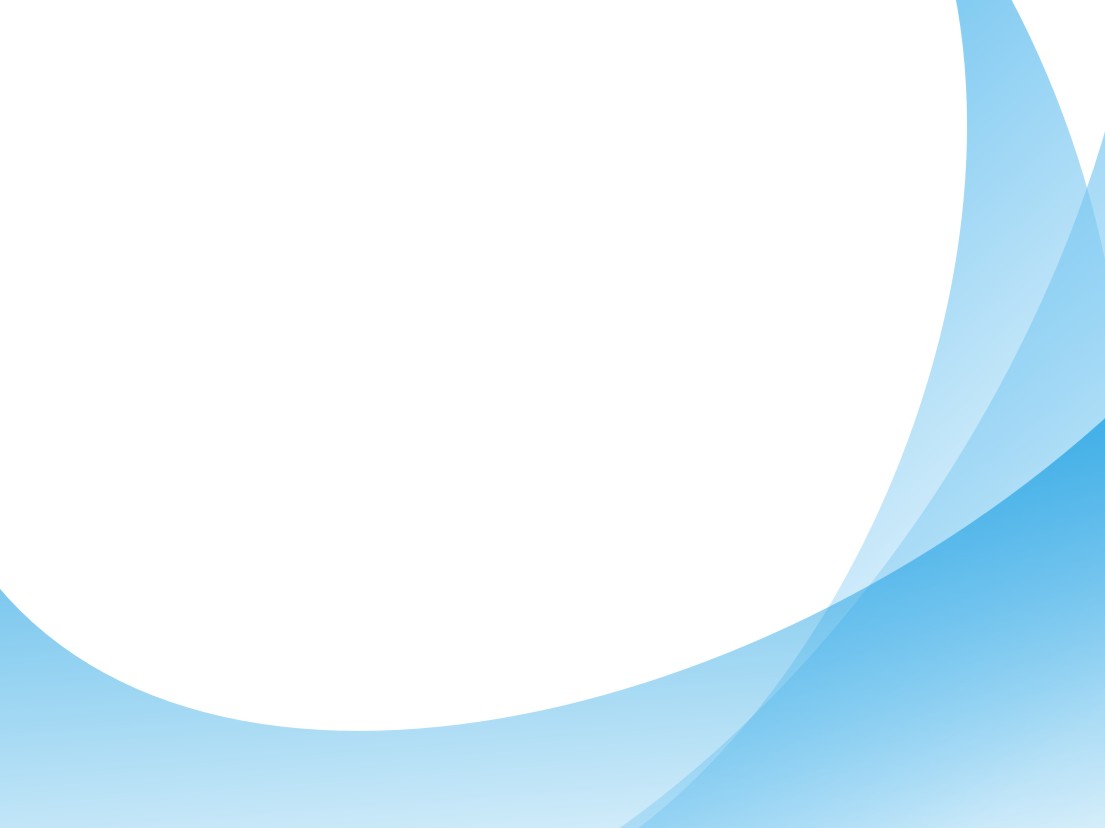 Героин
Героин - распространенный наркотик у российской молодежи. У новичков вызывает острые эмоциональные переживания. Уже через 15 секунд после внутривенного введения кажется, что все потребности удовлетворены, страх, тоска и боль отступают. Зависимость может сформироваться после двух-трех инъекций.
Характерный для героина признак - резкое сужение зрачков.
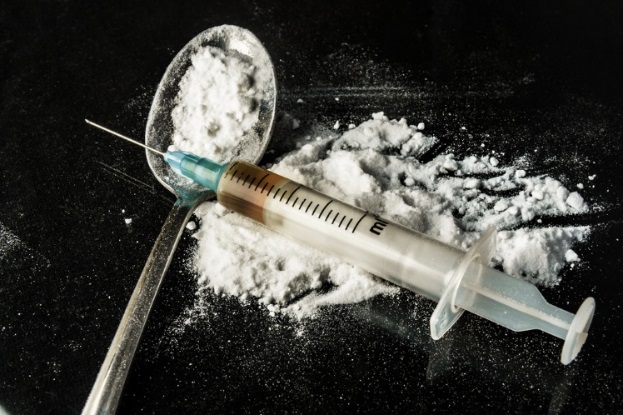 www.uralbeznarkotikov.ru
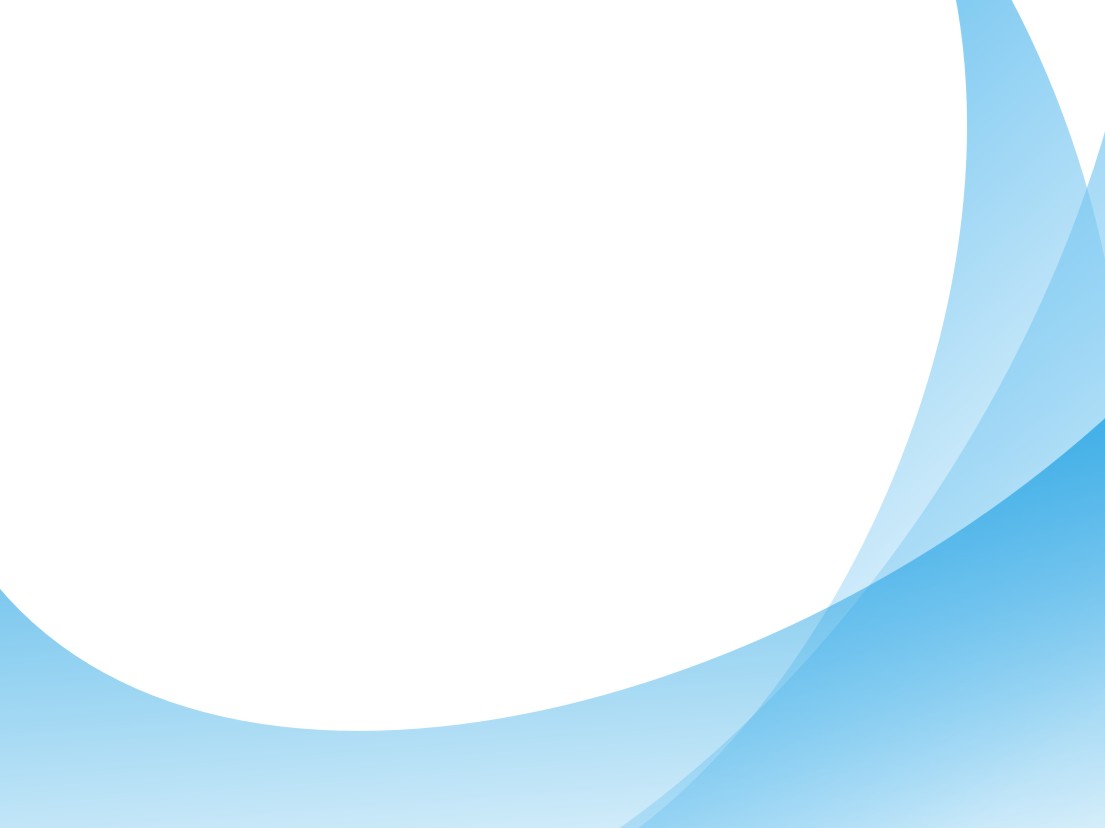 Амфетамин
Амфетамин - психостимулятор. Нелегальный наркотик. Уменьшает чувство усталости и потребность во сне. У человека под влиянием амфетамина снижается аппетит, повышается сексуальная активность, ощущается прилив энергии, теряется способность правильно оценивать ситуацию. Поэтому, под влиянием препарата, подростки легко вступают в беспорядочные сексуальные отношения. Иногда его предлагают как средство для снижения веса.
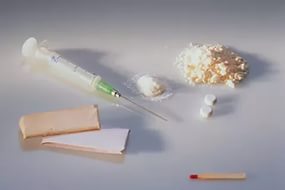 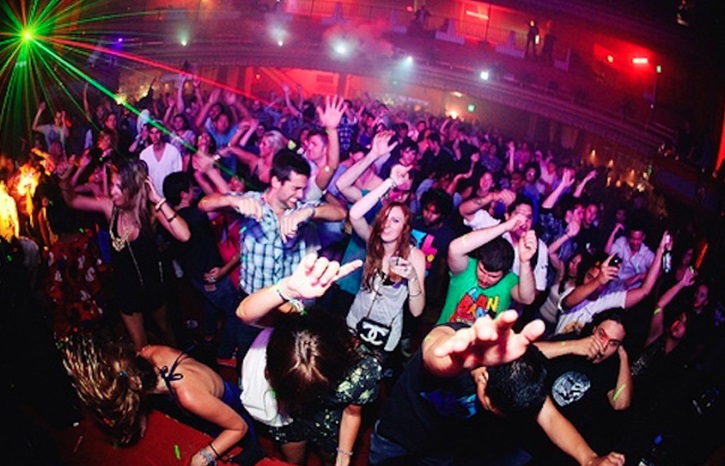 www.uralbeznarkotikov.ru
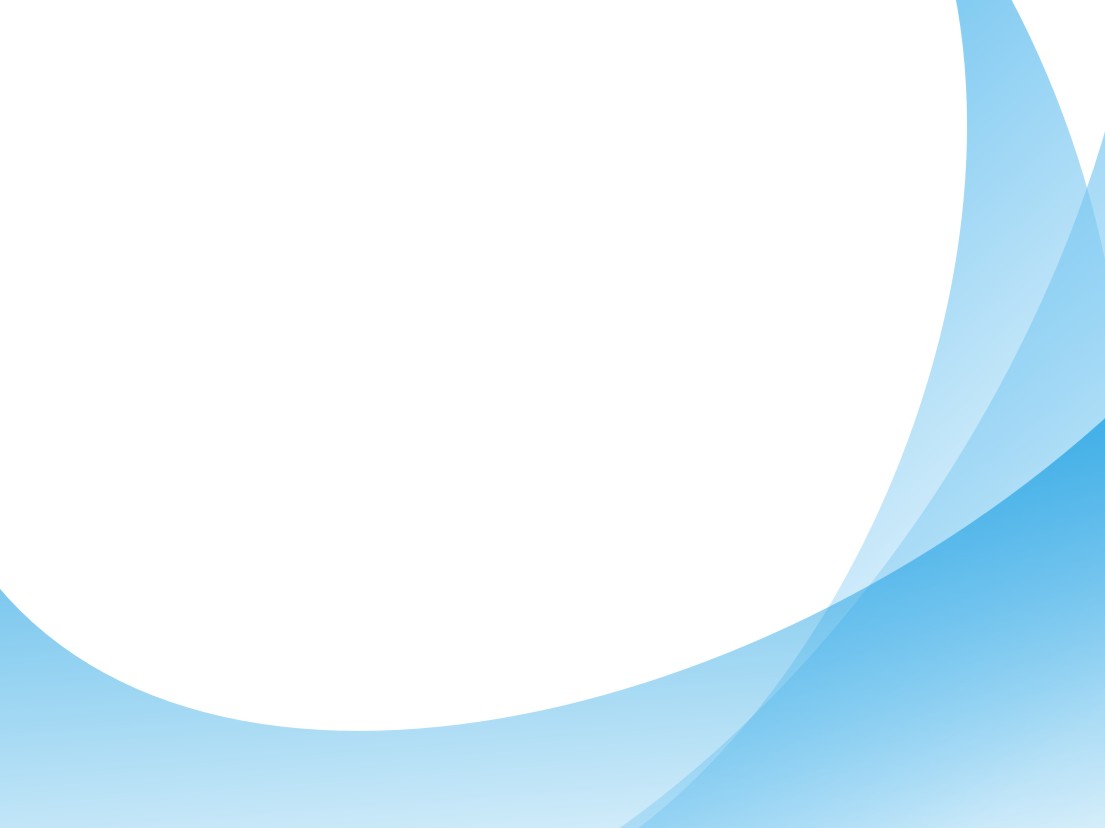 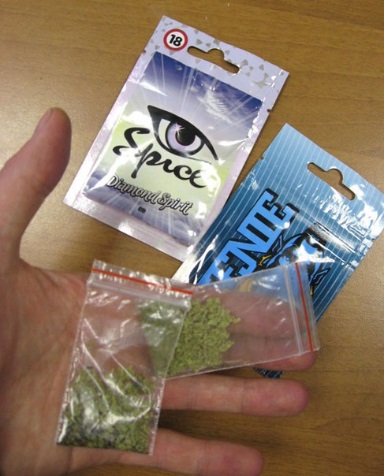 Ранние признаки употребления    наркотических веществ:
- исчезновения из дома;- пропуски занятий в школе, снижение успеваемости в учебе;- изменения в поведении (необоснованная агрессивность, озлобленность, замкнутость, изменение круга друзей, неряшливость); 
- отчужденность,  скрытность, лживость;- исчезновение ценных вещей и денег из дома, кражи, возникновение долгов;- потеря интереса к учебе, труду, досуговой деятельности;- появление у подростка  пакетиков с неизвестными веществами;- появление в лексиконе подростков новых жаргонных слов;- нарушения  сна (бессонница или чрезвычайно продолжительный сон, тяжелое пробуждение и засыпание, тяжелый сон) и аппетита (резкое повышение аппетита или его отсутствие, появление чрезвычайной жажды).
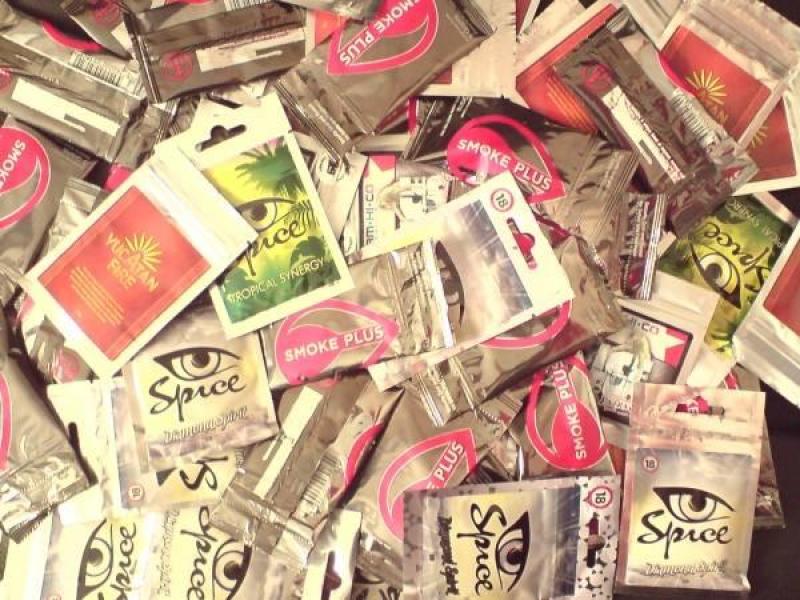 www.uralbeznarkotikov.ru
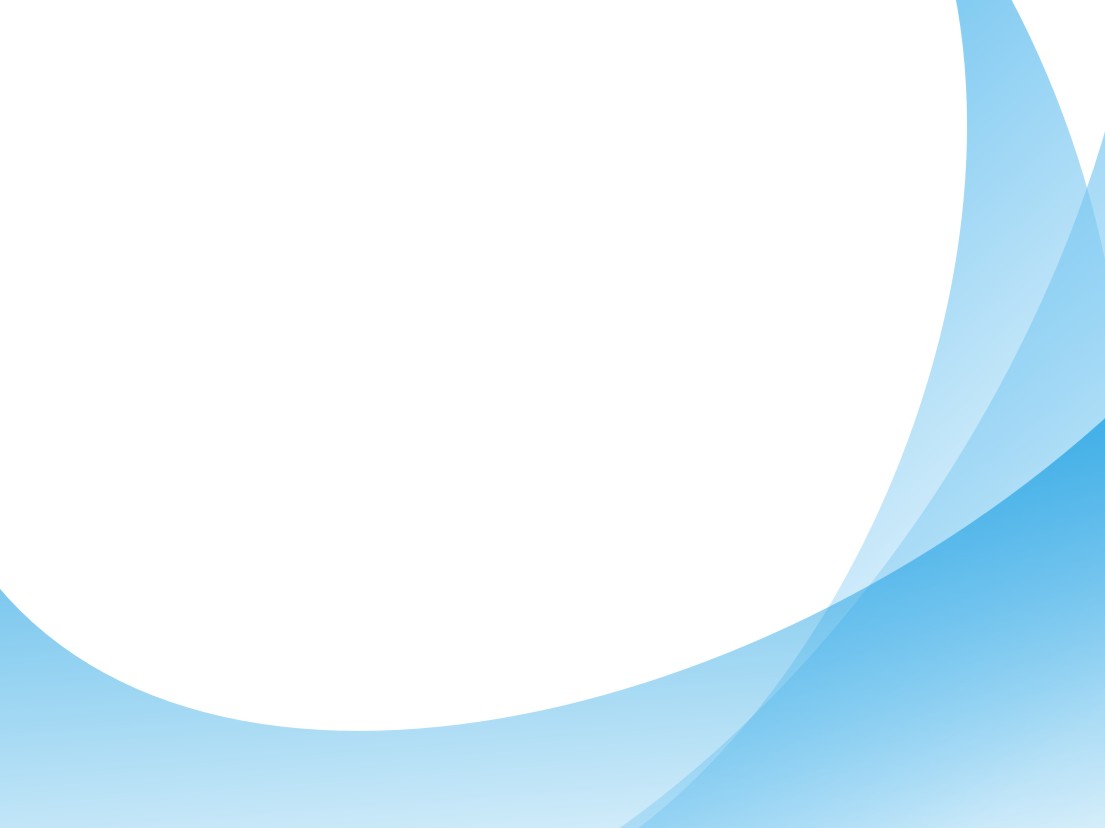 «Урал без наркотиков» разработал специальную памятку для родителей
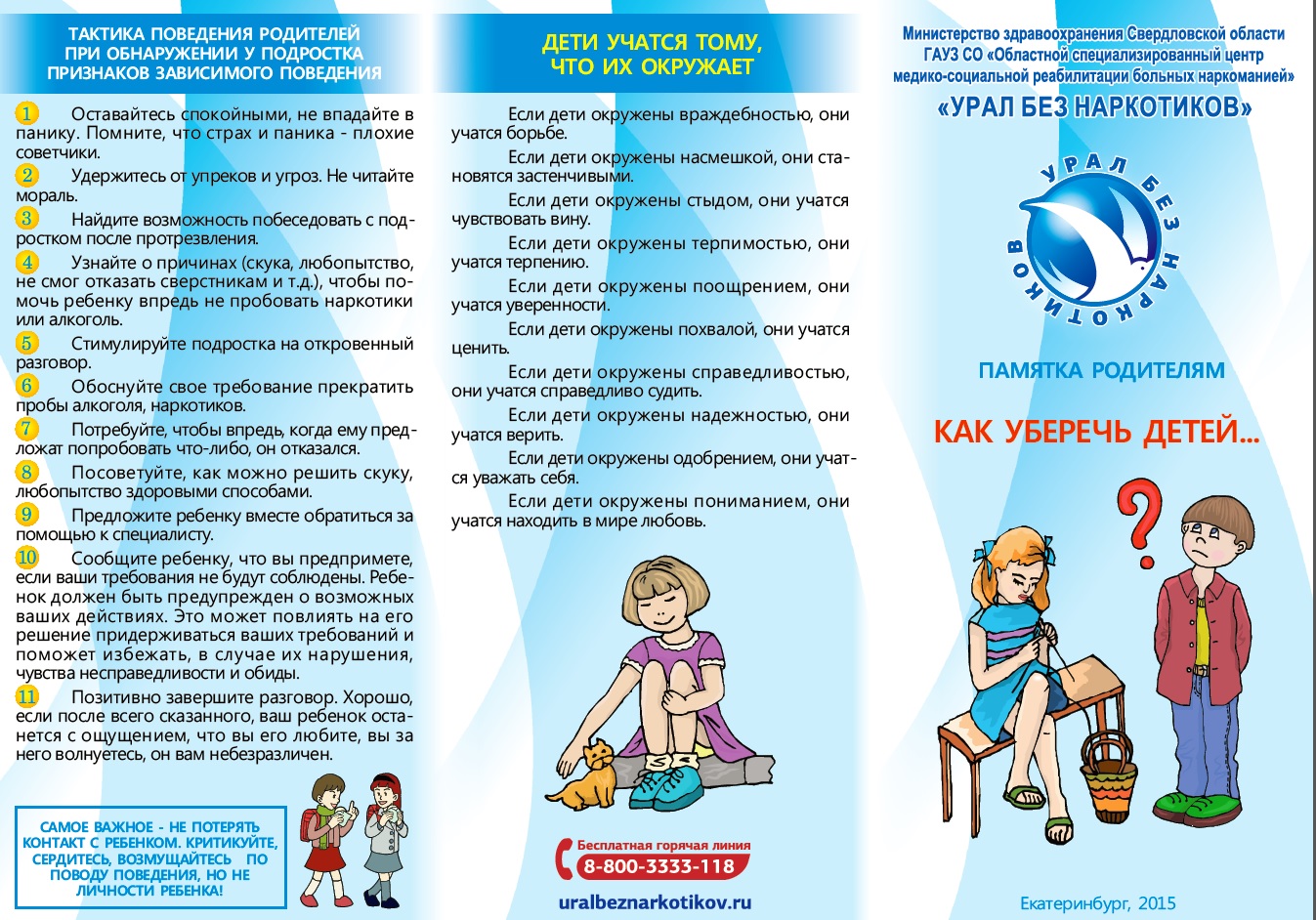 www.uralbeznarkotikov.ru
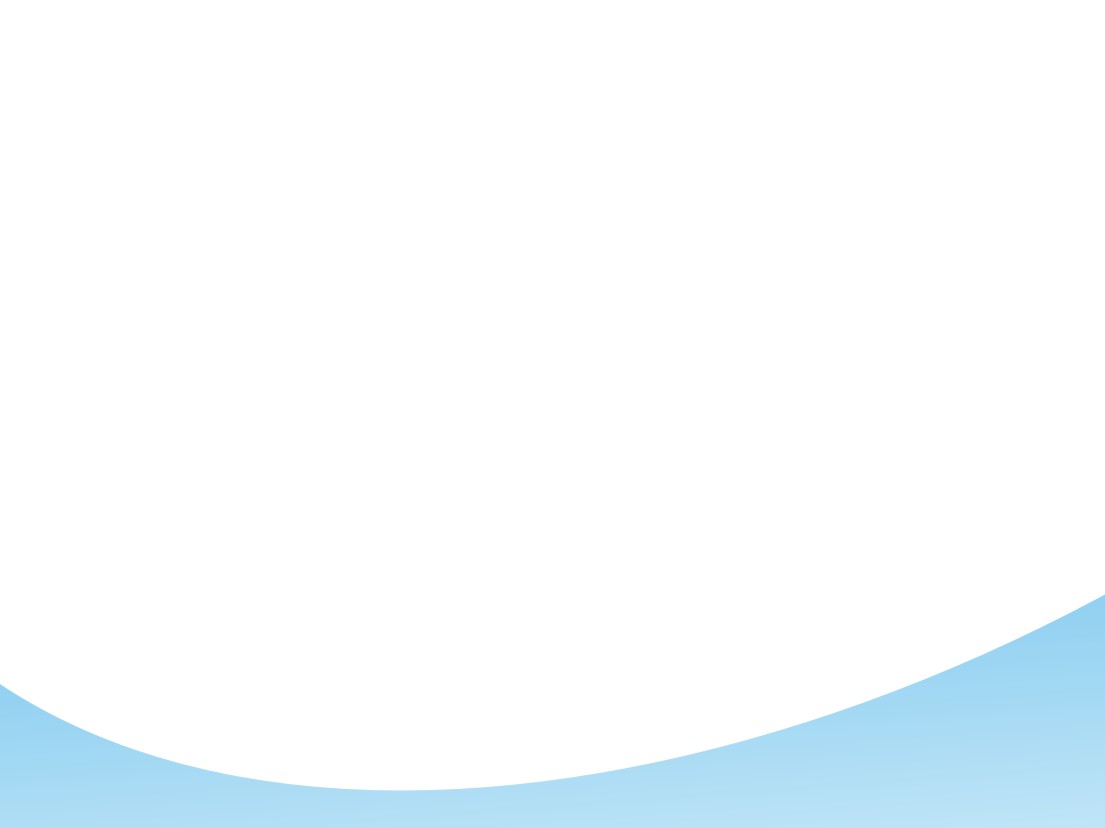 «Урал без наркотиков» – центр системы профилактики в Свердловской области
По поручению губернатора в Свердловской области разработана программа централизованной подготовки специалистов в муниципалитетах, которые отвечают за профилактику наркомании в территории. Центр "Урал без наркотиков" стал координатором этой деятельности и будет являться методическим центром для всех муниципальных образований Свердловской области.
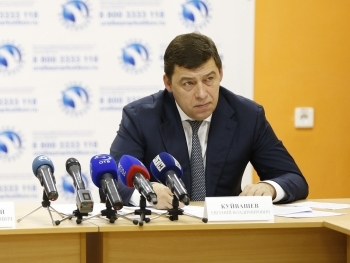 Губернатор Свердловской области Евгений Куйвашев: «Уверен, что "Урал без наркотиков" сможет возглавить и скоординировать профилактическую и реабилитационную часть этой комплексной работы, помочь территориям региона, другим медицинским учреждениям Свердловской области повысить эффективность борьбы с наркоманией. Это важнейшая задача, от успешного решения которой во многом зависит здоровье людей, безопасность и качество жизни уральцев, репутация региона».
www.uralbeznarkotikov.ru
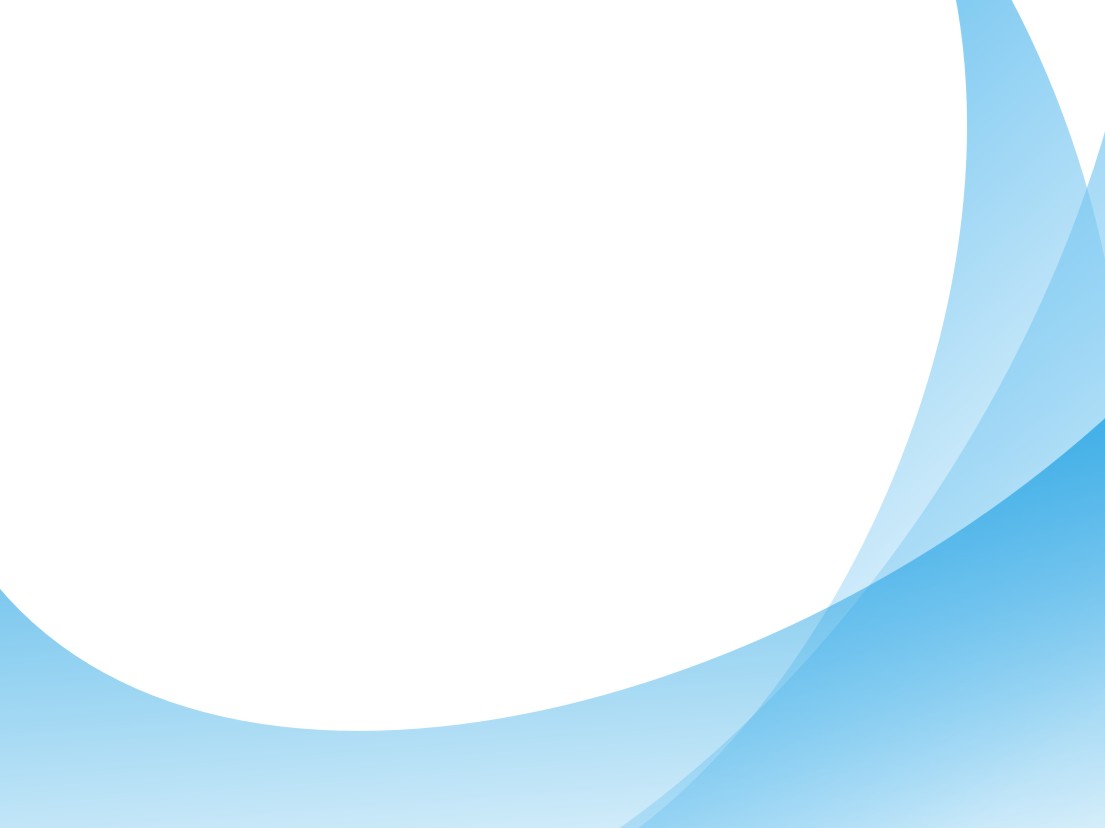 Профилактическая работа «Урал без наркотиков»
Государственный медицинский центр «Урал без наркотиков» в постоянном режиме проводит долгосрочную, плановую, стратегическую профилактическую работу: 
лекции в школах, ВУЗах и др.учебных заведениях;
издание профилактической газеты;
организация передвижной выставки, посвященной здоровому образу жизни;
участие в родительских советах;
организация лекций с созависимыми людьми.
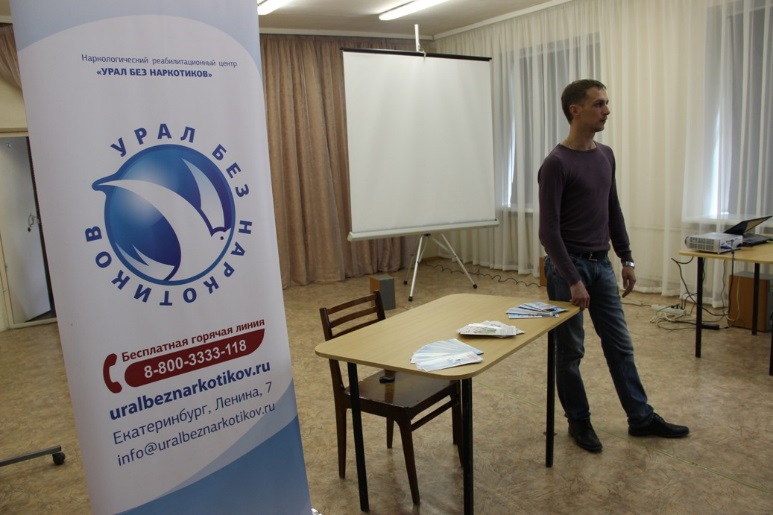 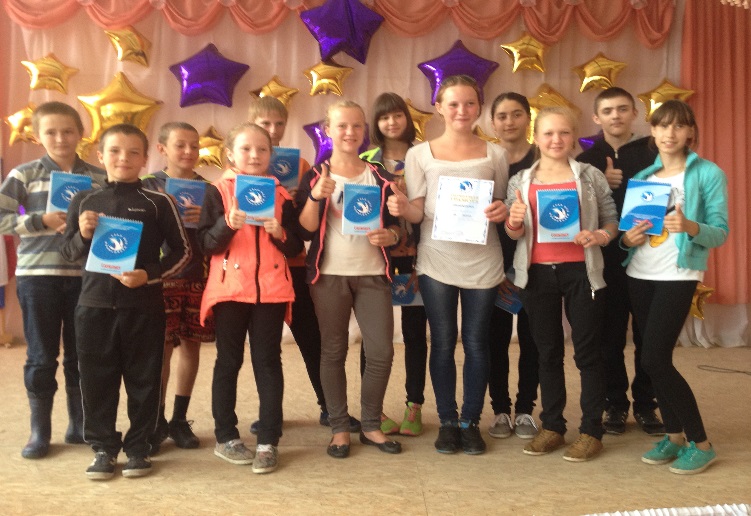 www.uralbeznarkotikov.ru
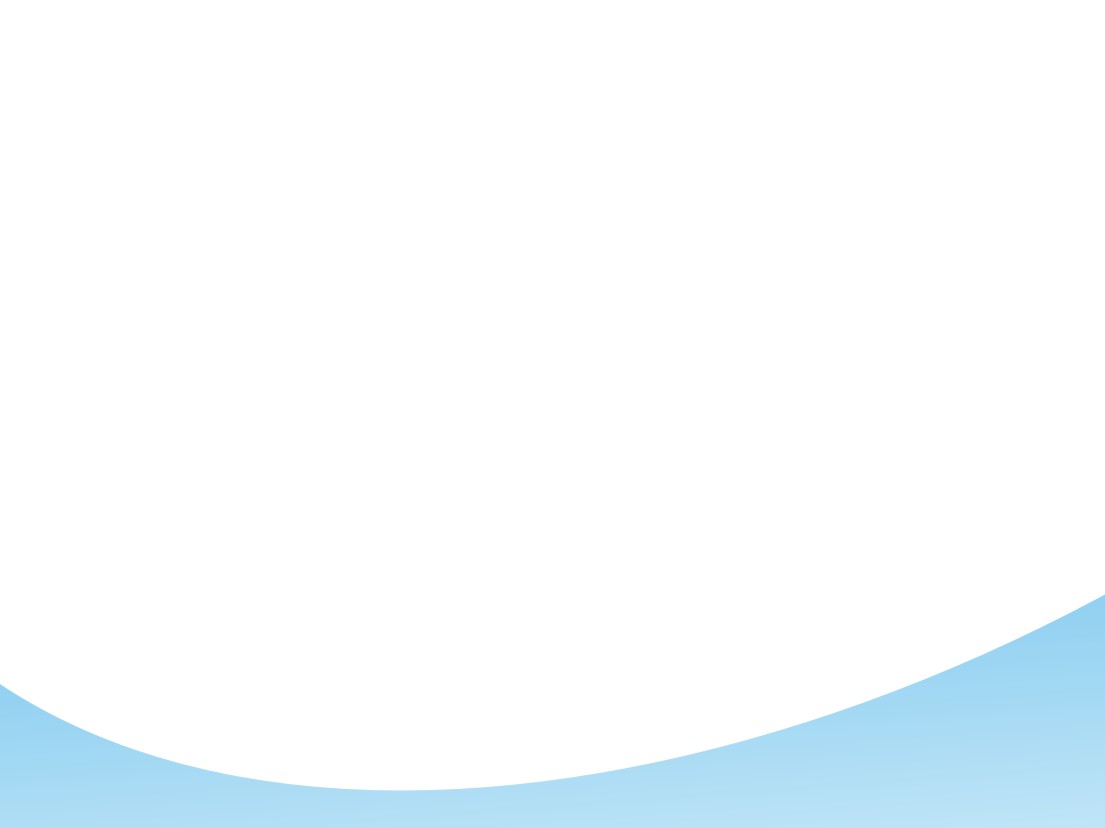 Пропаганда здорового образа жизни
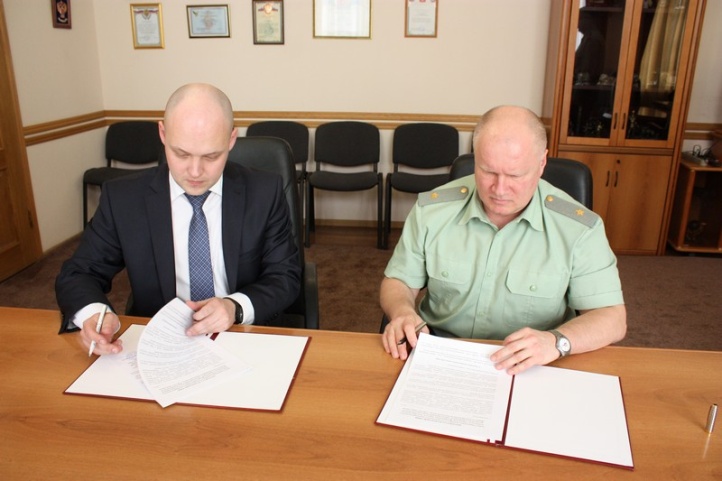 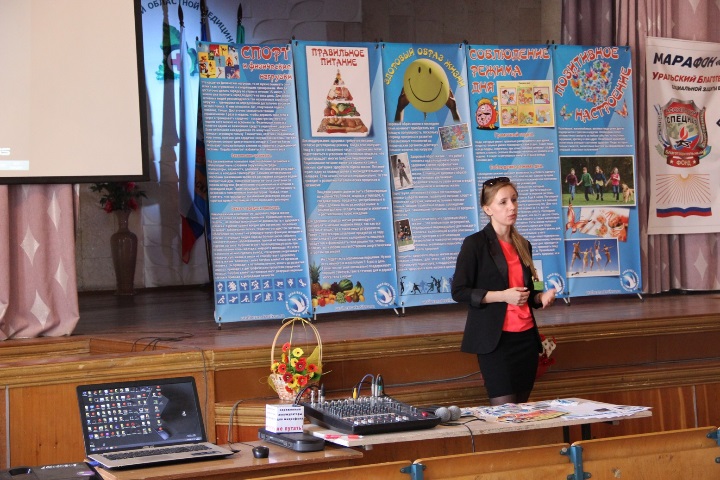 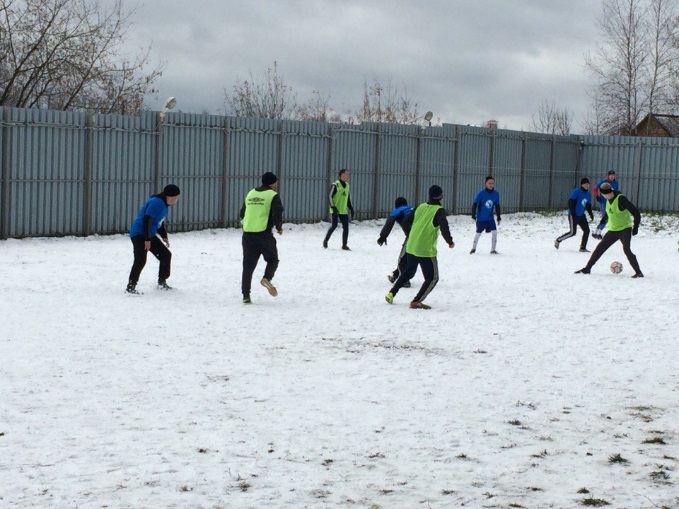 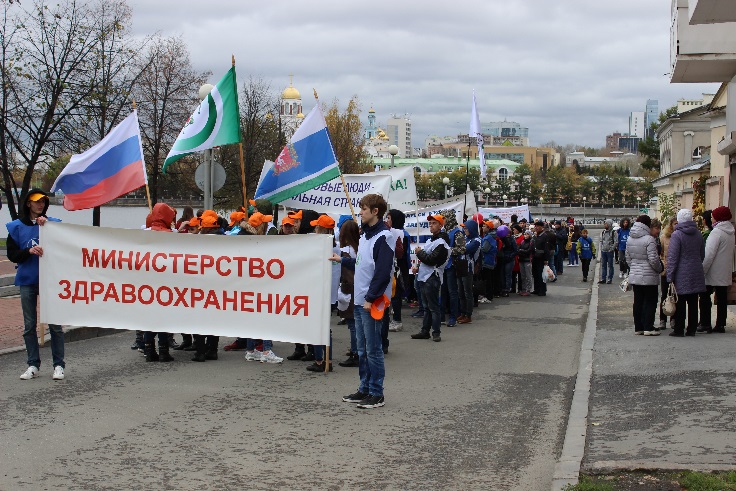 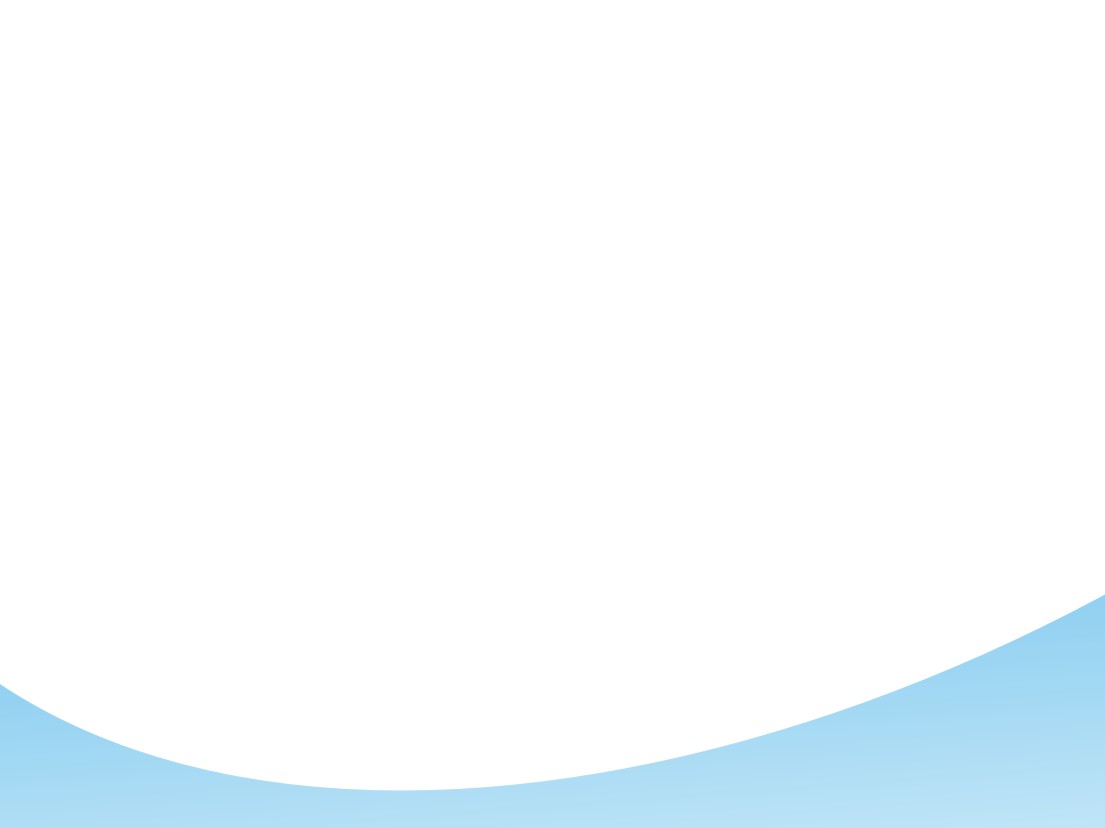 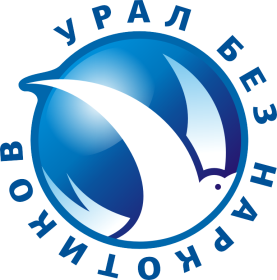 Структура центра «Урал без наркотиков»
www.uralbeznarkotikov.ru
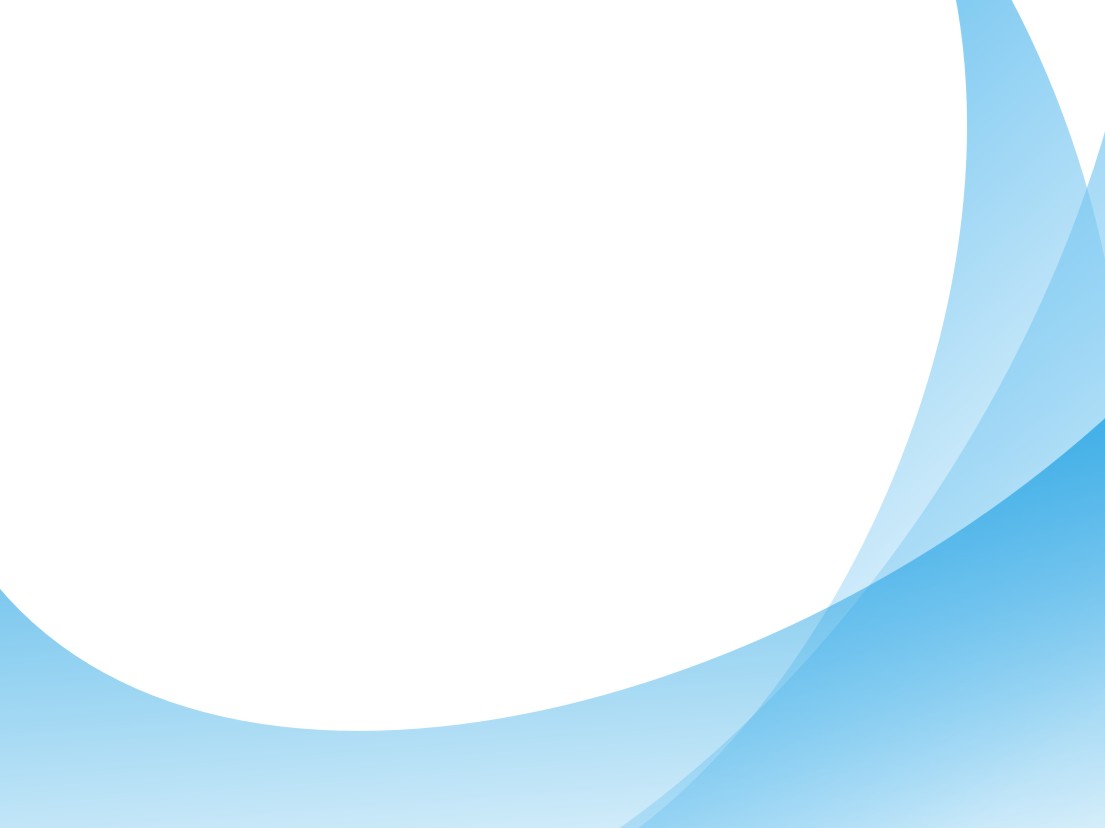 Филиалы:  Екатеринбург, Нижний Тагил, Карпинске, Каменск-Уральский
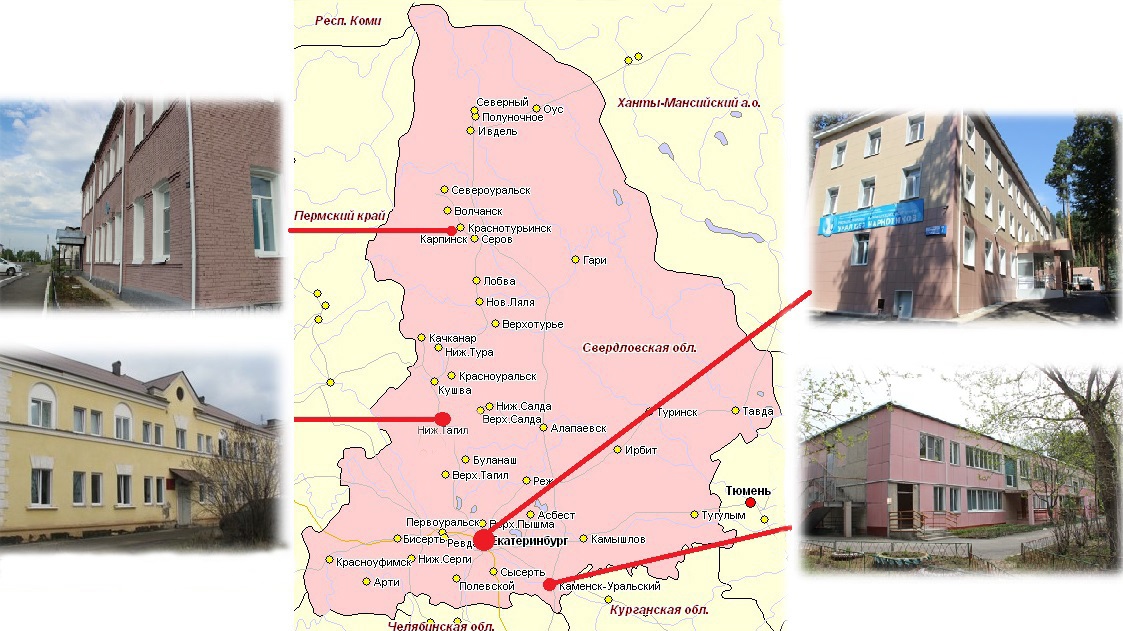 www.uralbeznarkotikov.ru
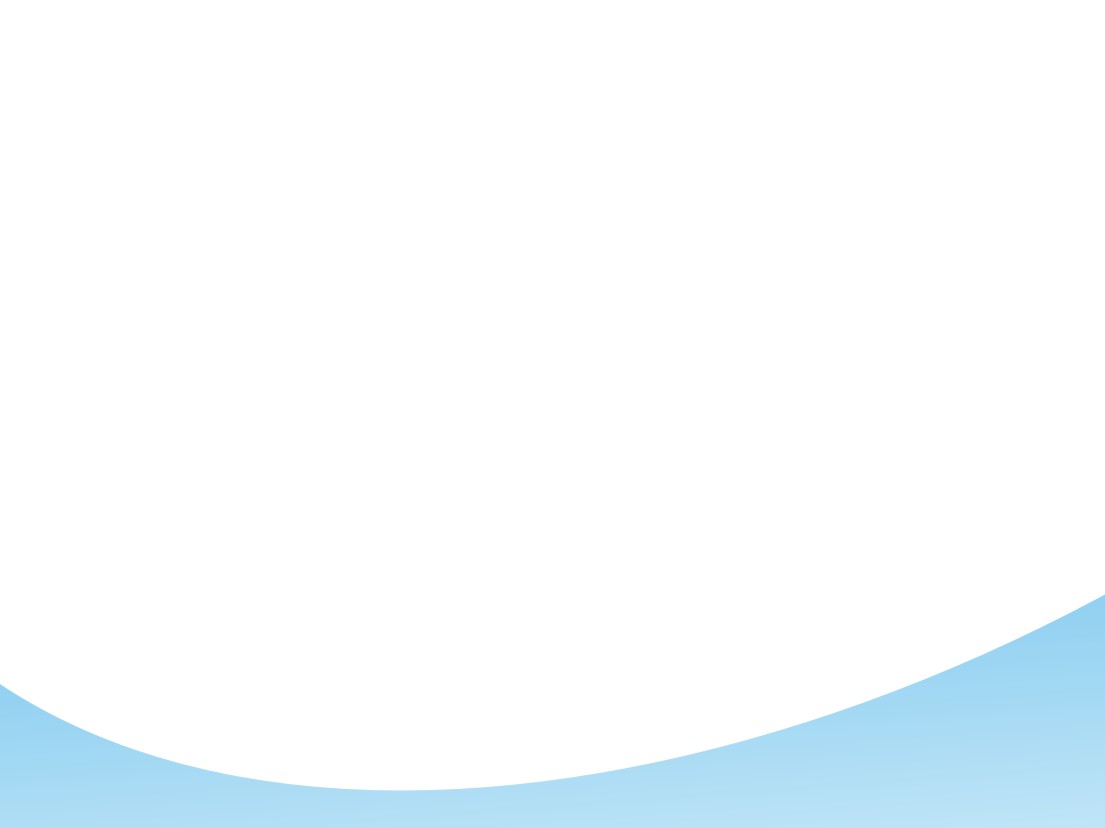 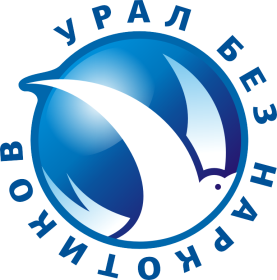 Амбулаторное отделение
Екатеринбург, пр.Ленина, д.7
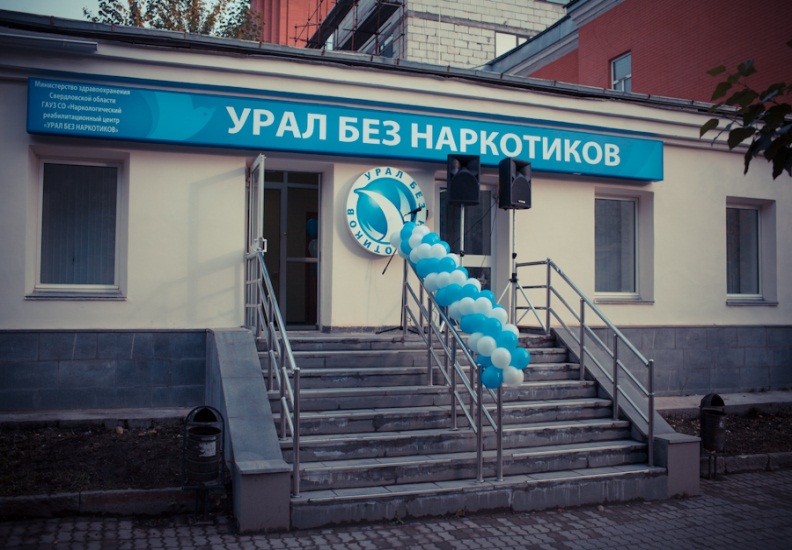 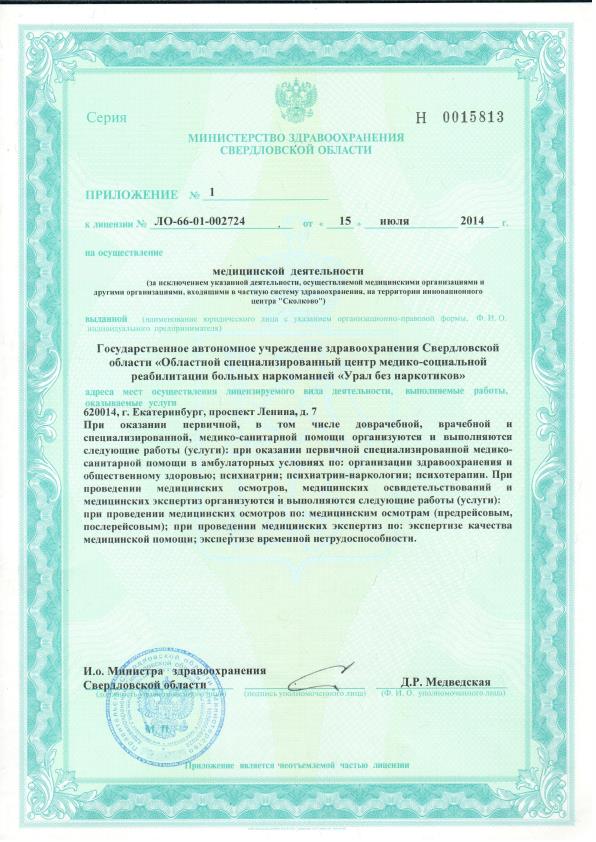 www.uralbeznarkotikov.ru
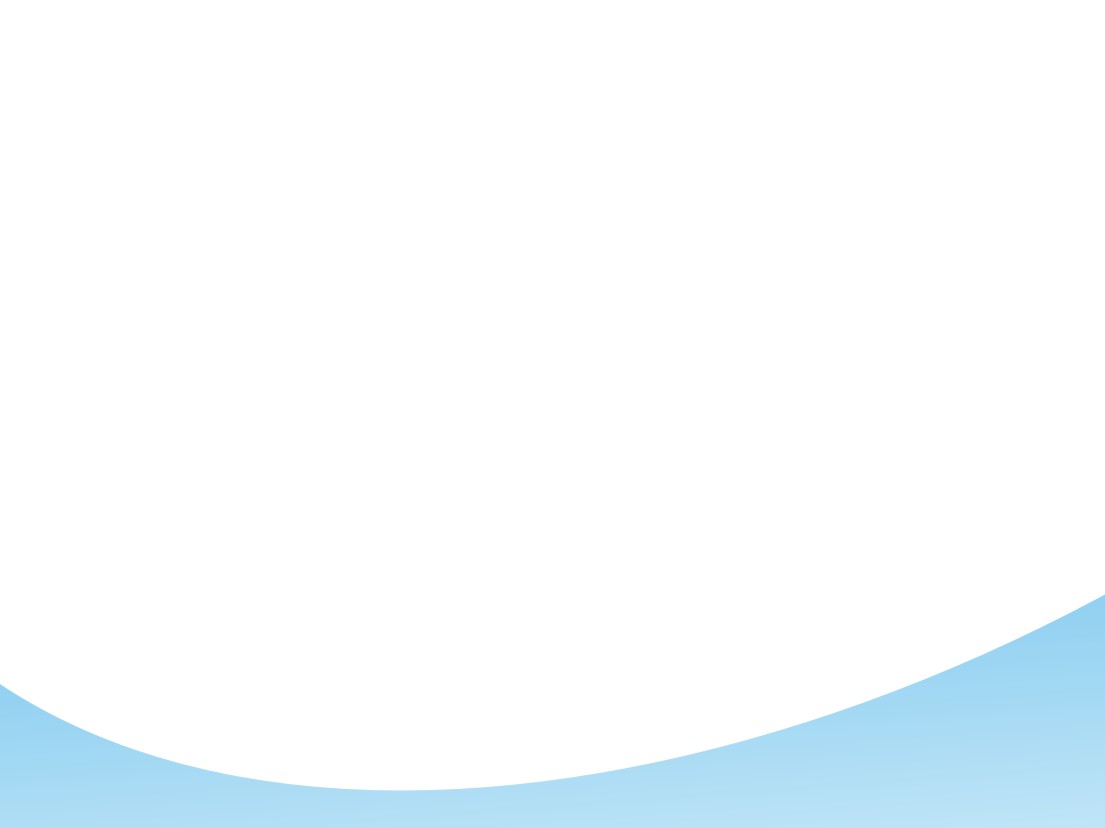 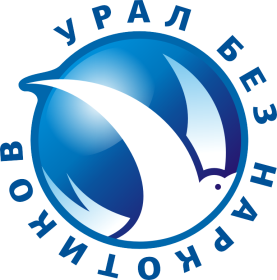 Амбулаторное отделение
Екатеринбург, пр.Ленина, д.7
Режим работы: 
пн. – пт. с 9 до 20 часов
сб. – с 10 до 16 часов
Каждый день групповые занятия:
пн, чт. – группа для выпускников УБН
пн. – группа самопомощи АА
вт.- лекция для созависимых (психолог, врач психотерапевт)
ср. – группа самопомощи АА
чт. – группа для родственников пациентов УБН (психолог, врач психотерапевт)
пт. – группа самопомощи созависимых родственников пациентов УБН
сб. - группа для родственников пациентов УБН (психолог, врач психотерапевт)
www.uralbeznarkotikov.ru
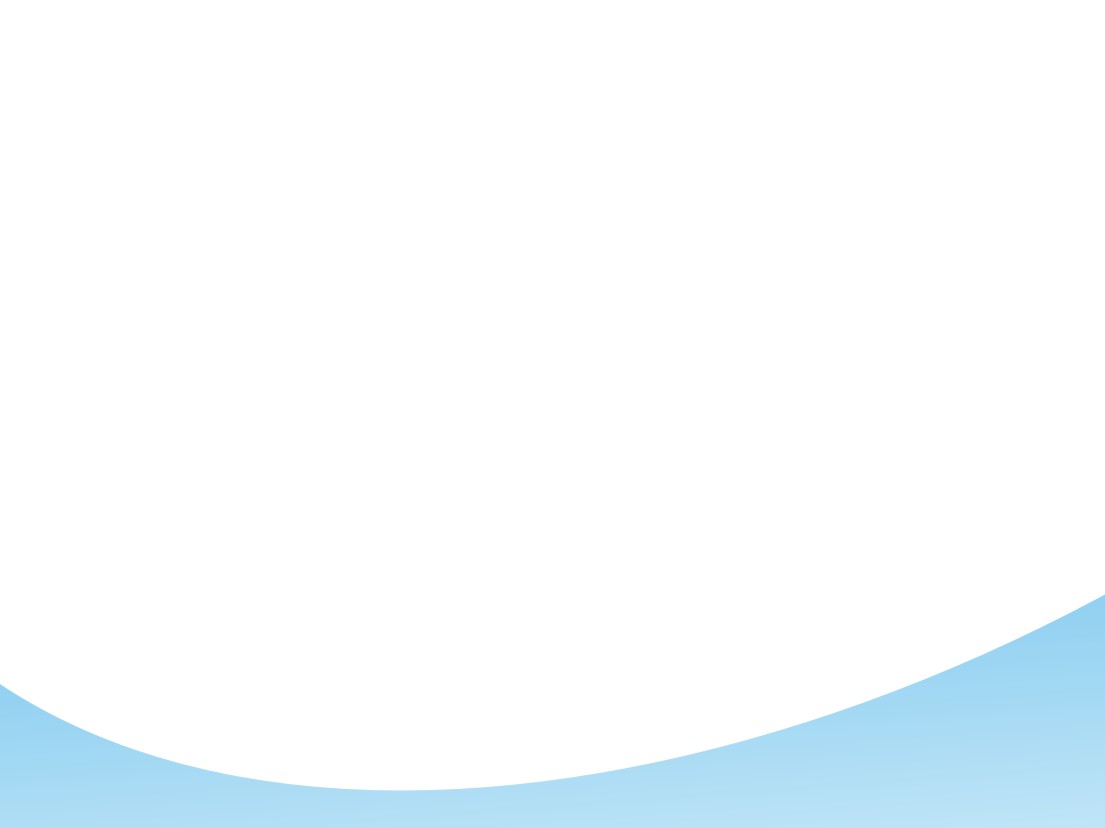 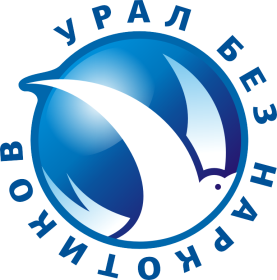 Статистика работы амбулаторного отделения
Специалистами амбулаторного отделения центра «Урал без наркотиков» оказана консультативная помощь 
17137 обратившимся гражданам: 
за 2012 год – 243 консультации
за 2013 год – 2596 консультацийза 2014 год – 5224 консультаций
за 2015 год – 5576 консультаций 
за 2016 год – 3498 консультаций
www.uralbeznarkotikov.ru
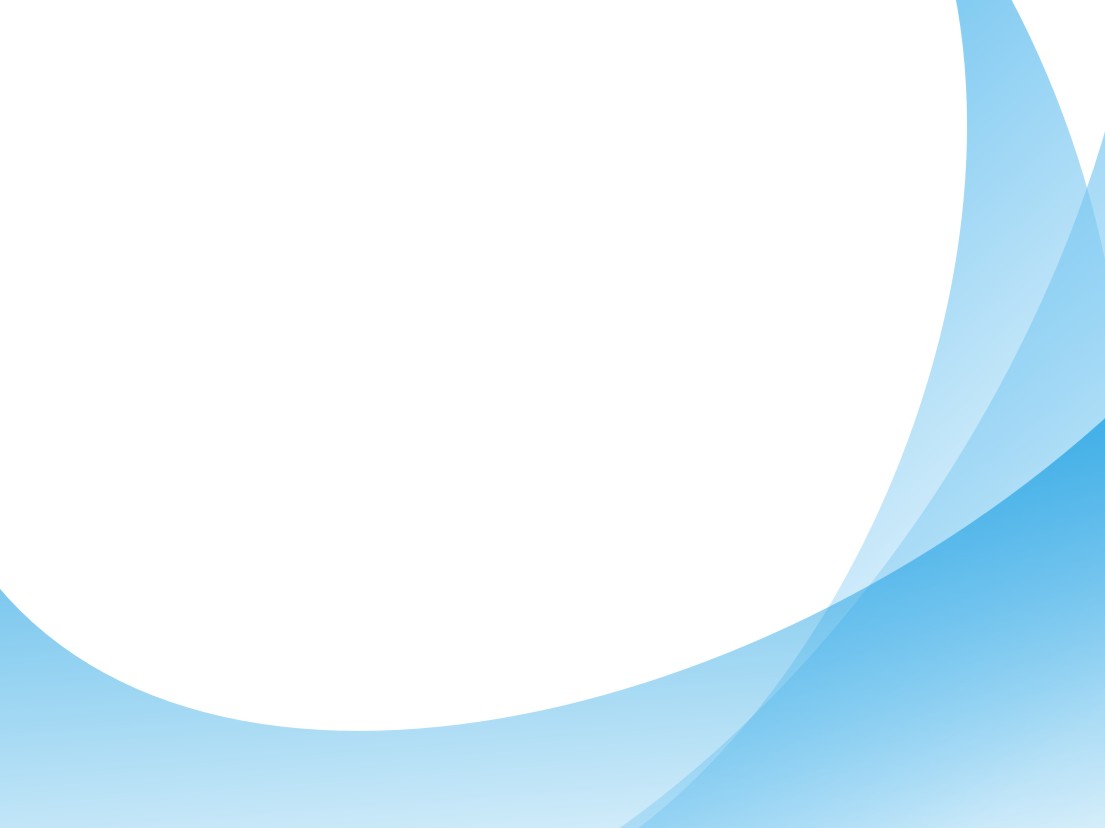 Отделения медико-социальной реабилитацииг. Екатеринбург, г. Карпинск, г. Каменск-Уральский
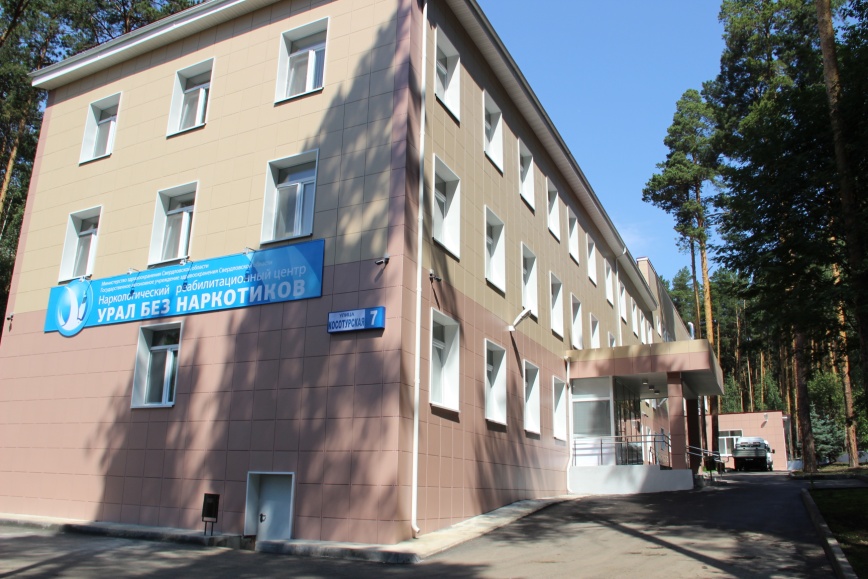 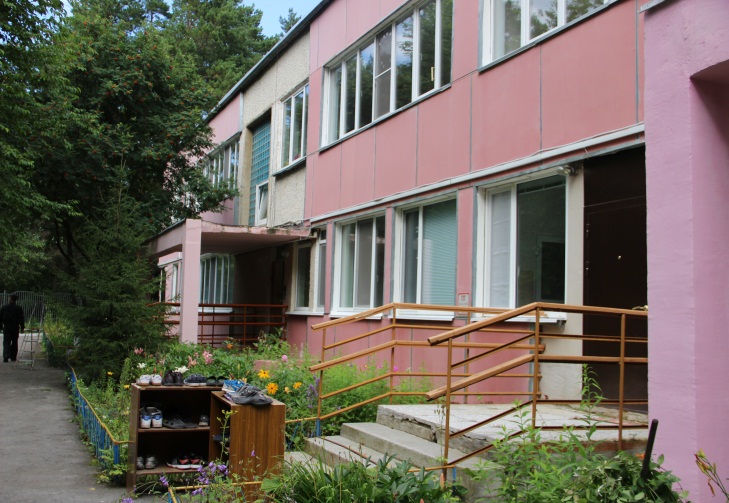 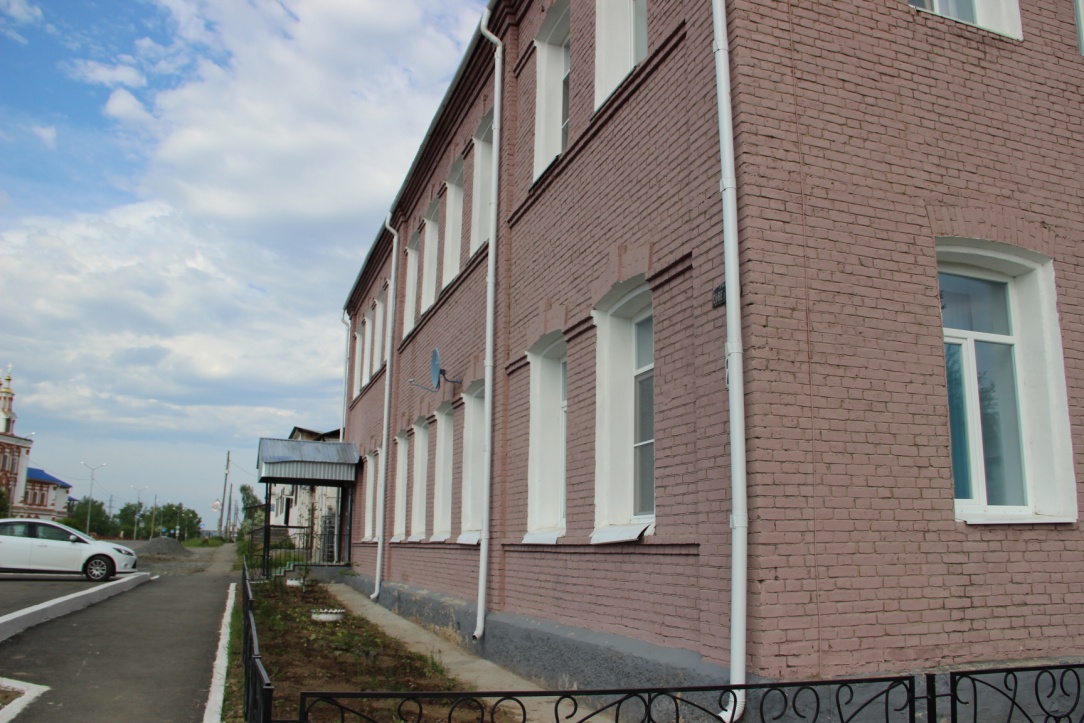 На сегодняшний день в центре «Урал без наркотиков» проходят реабилитацию 114 человека (99 мужчин и 15 женщин)
www.uralbeznarkotikov.ru
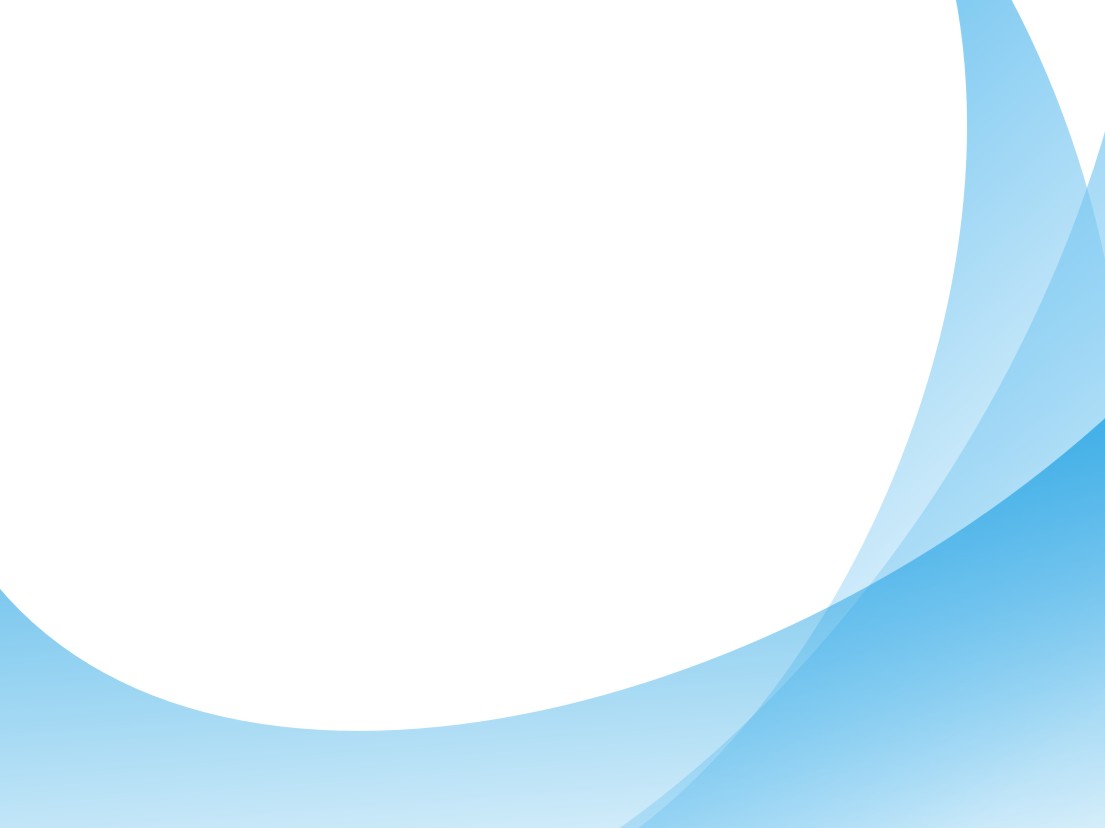 Отделение медико-социальной реабилитации №1Екатеринбург, ул. Косотурская, д.7
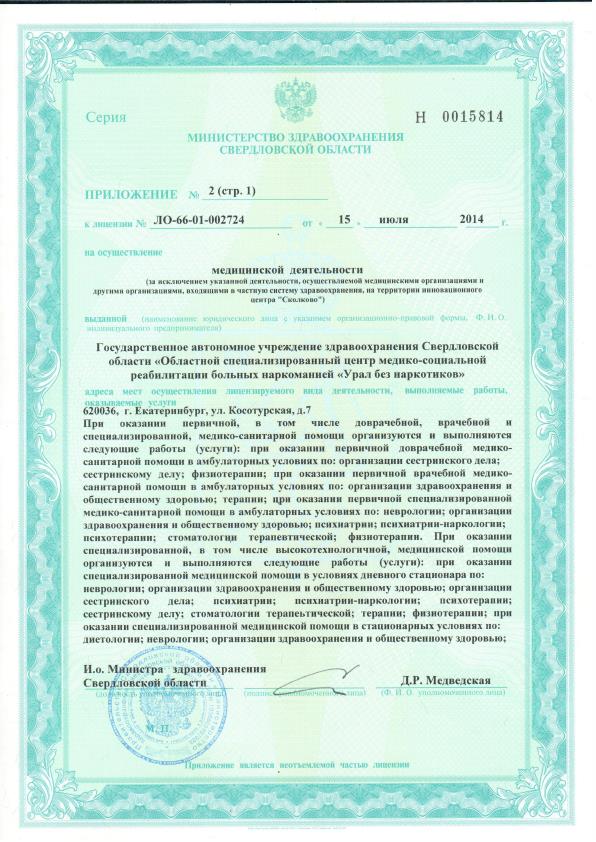 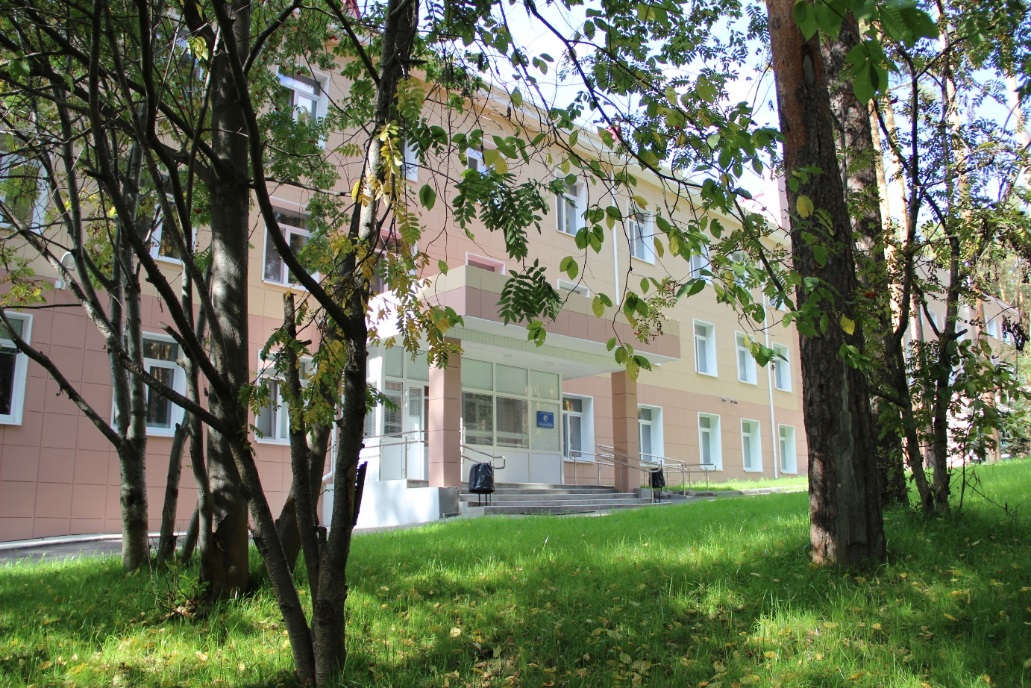 4 реабилитационных отделения
Наркологическое отделение
Физиотерапевтический блок
Стоматологический кабинет
Водолечебница, банный комплекс
Спортивный зал, пищеблок, трудовые и творческие мастерские
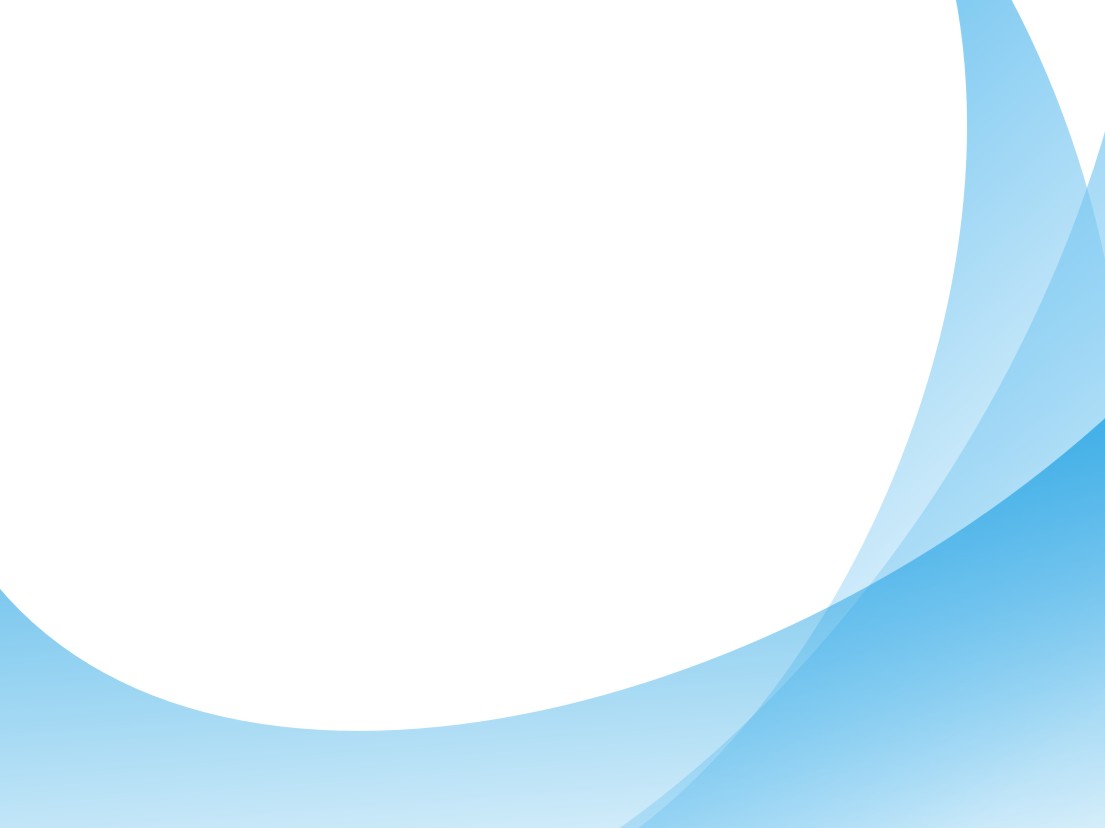 Отделение медико-социальной реабилитации №1Екатеринбург, ул. Косотурская, д.7
Прием пациентов открыт с 1 июля 2013 года.
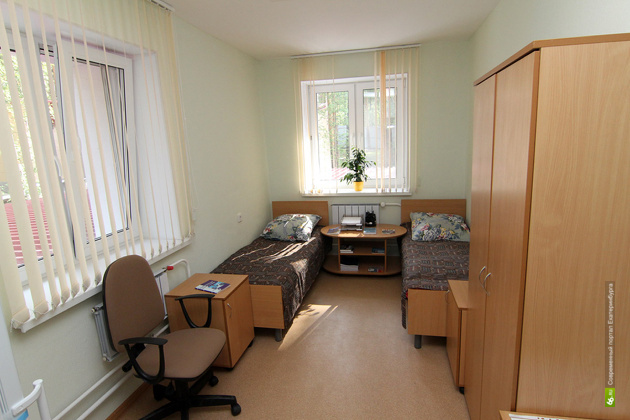 - Здание площадью 2700 кв.м., расположено в сосновом бору на окраине Екатеринбурга
- Рассчитан на 60 коек (45 мужских, 15 женских) и 10 мест дневного стационара
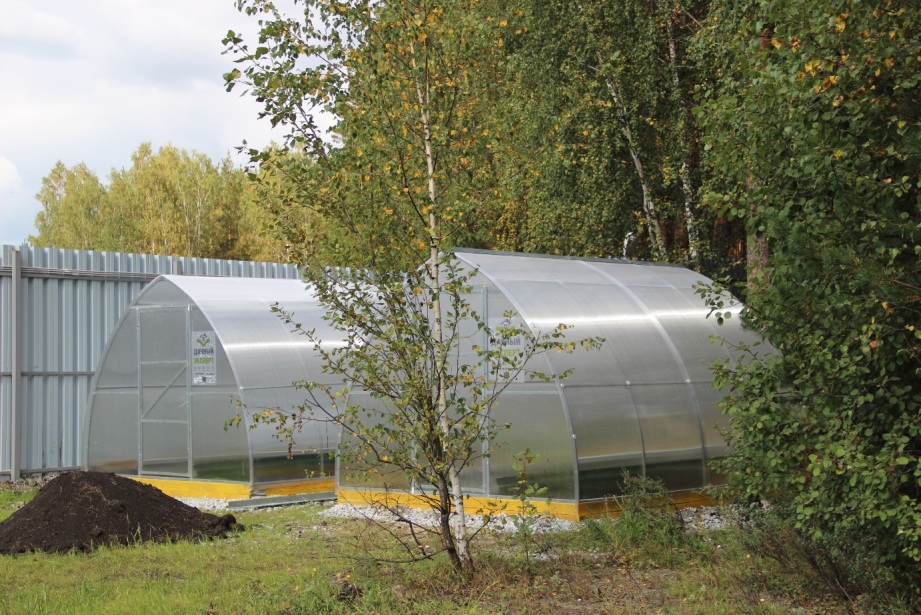 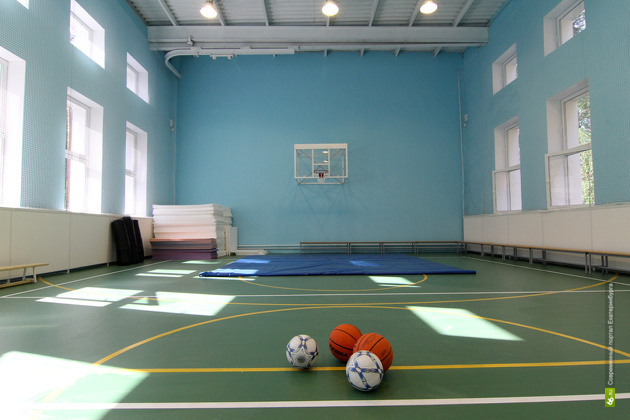 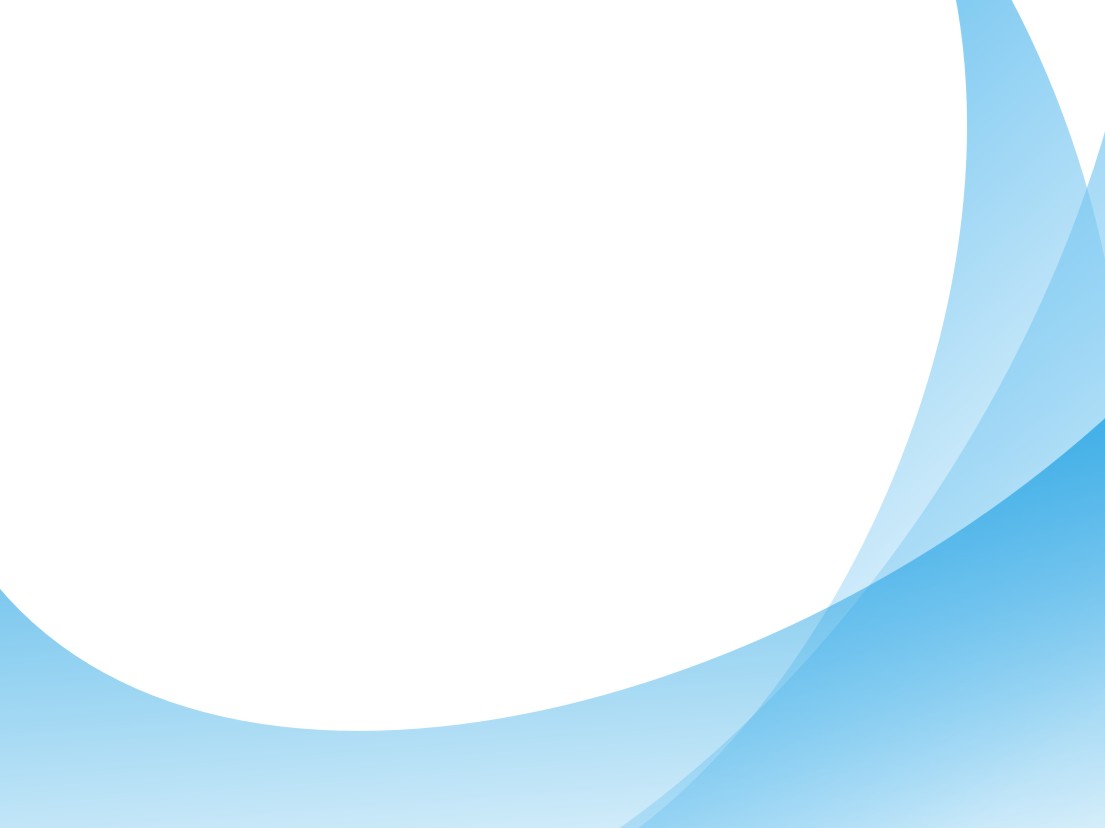 Отделение медико-социальной реабилитации №2Карпинск, ул. Советская, д.23
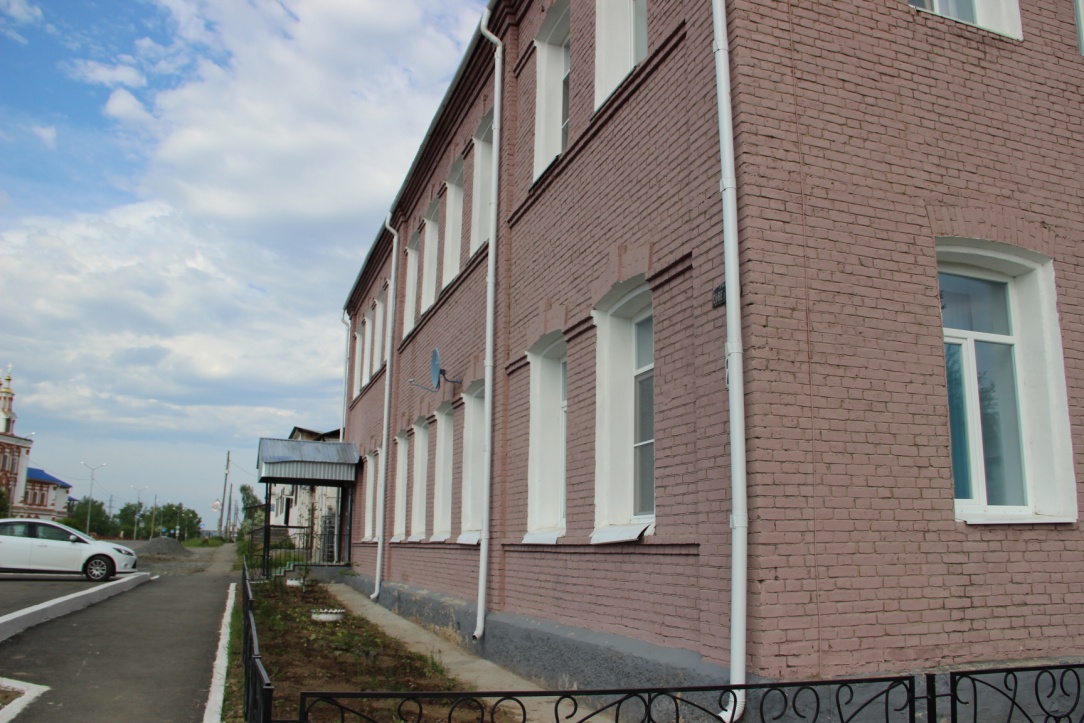 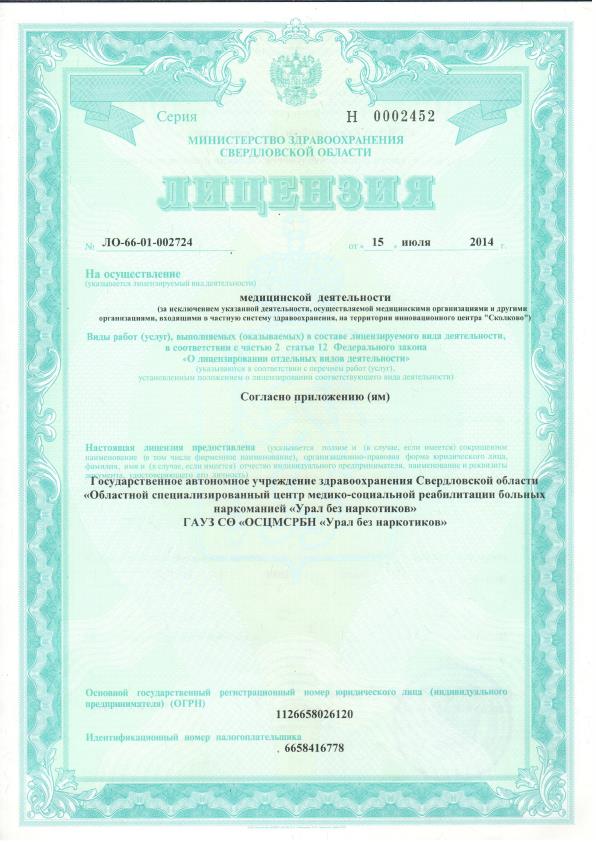 Открыто 1 августа 2012 г.
25 мужских мест
Спортивный зал
Теплицы
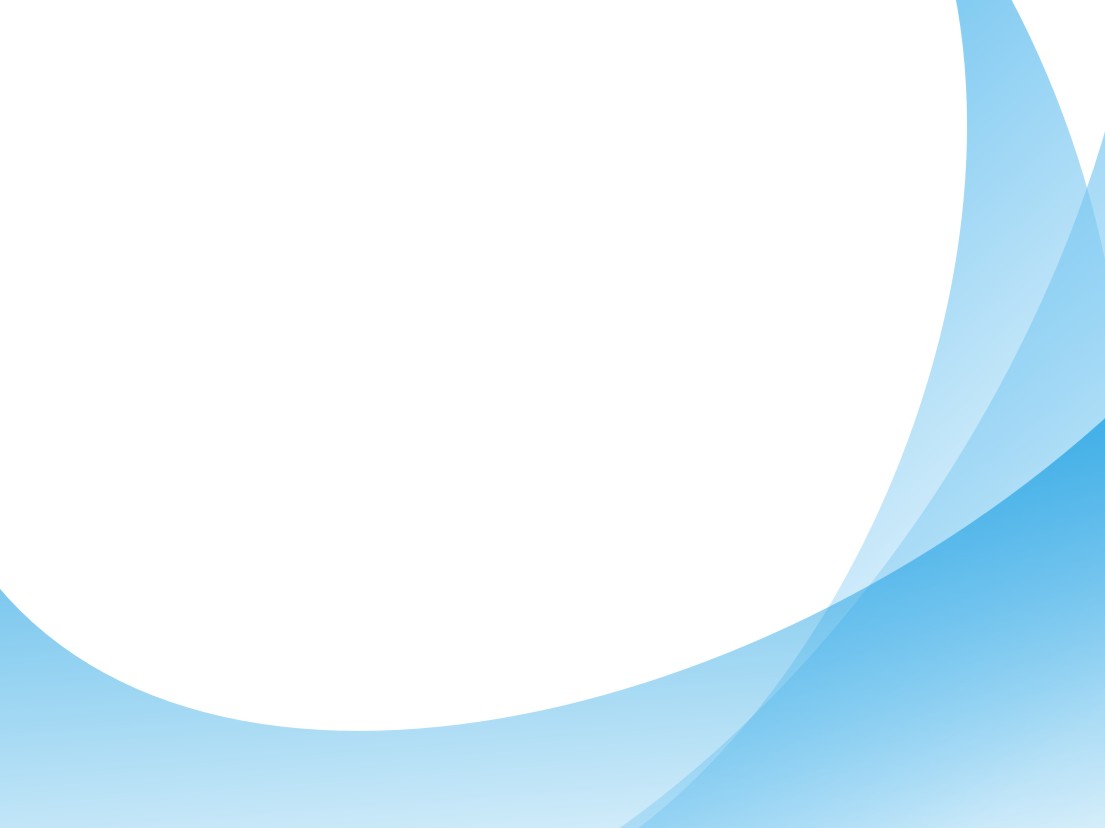 Программа реабилитации «Урала без наркотиков»
В основе лежит реабилитационная программа «12 шагов»
Строгое расписание, групповые психотерапевтические занятия
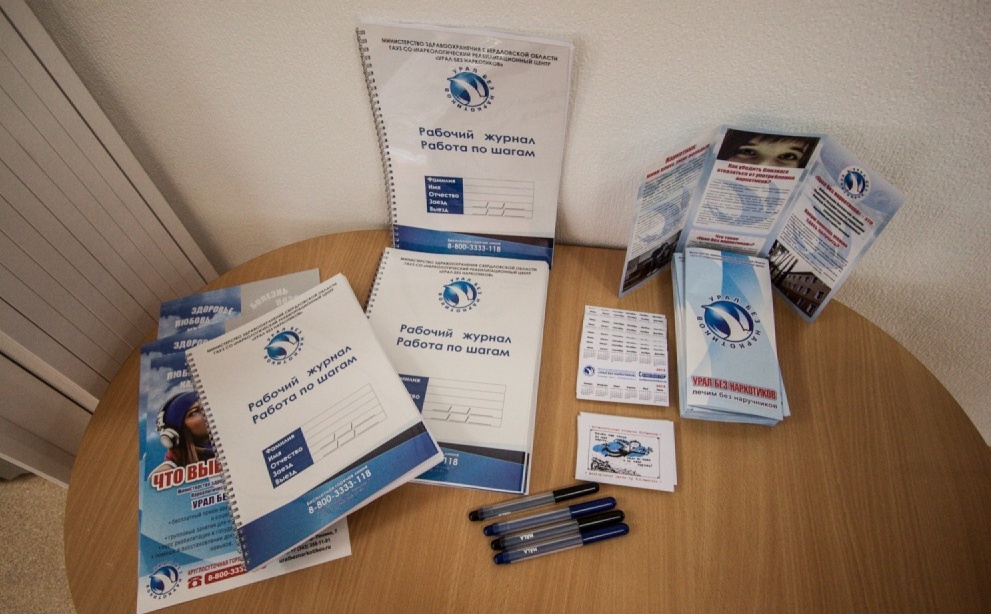 www.uralbeznarkotikov.ru
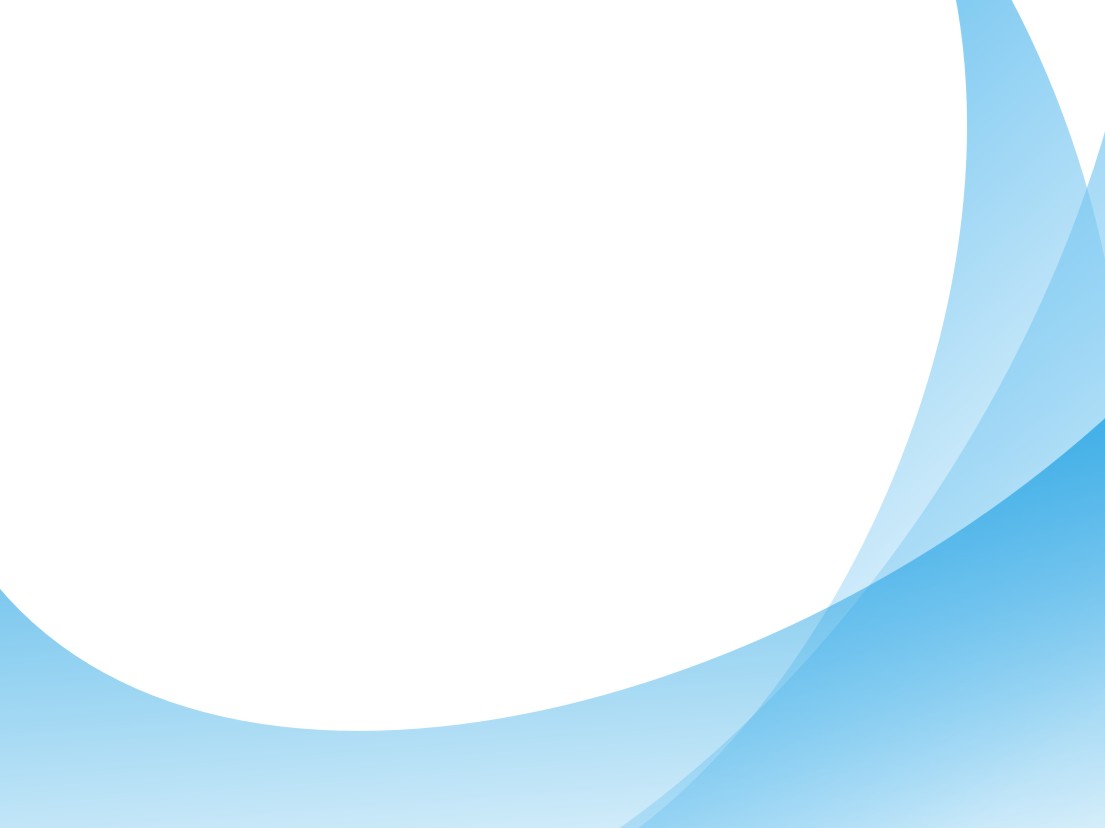 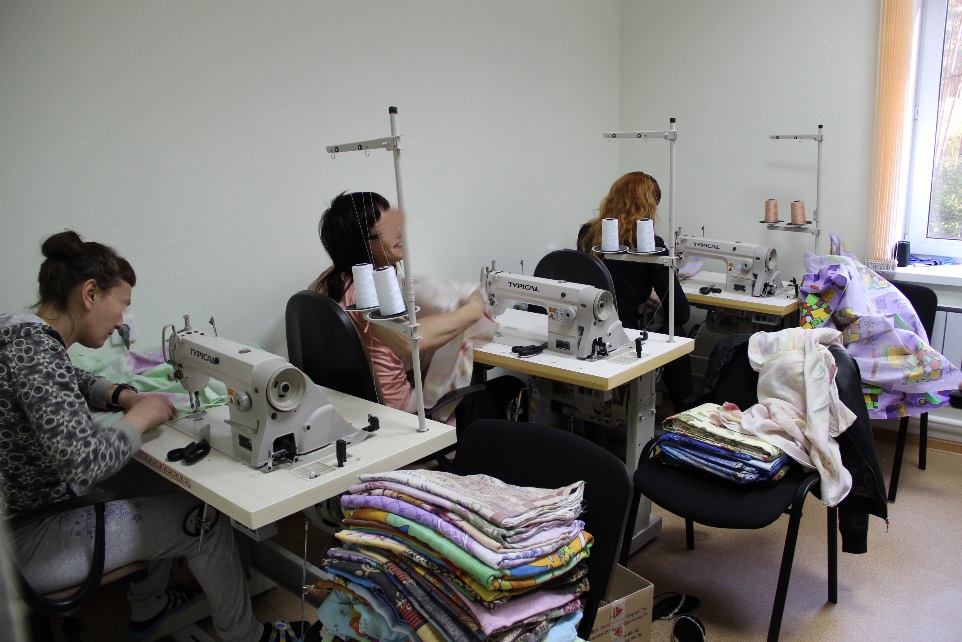 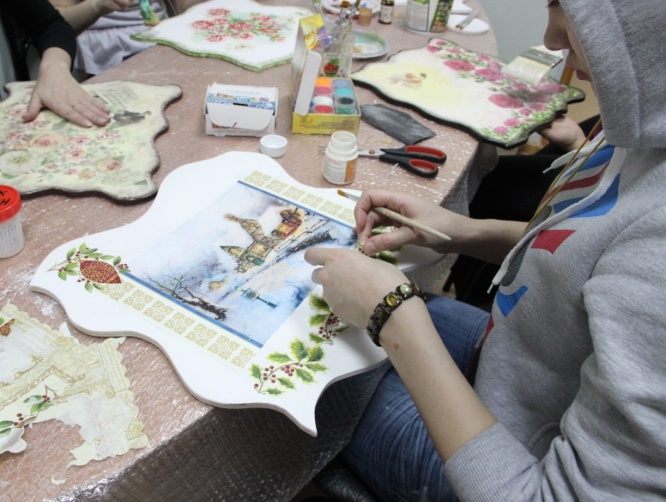 Трудотерапия. Занятия в швейной мастерской
АРТ-терапия. Занятия по декупажу в творческой мастерской
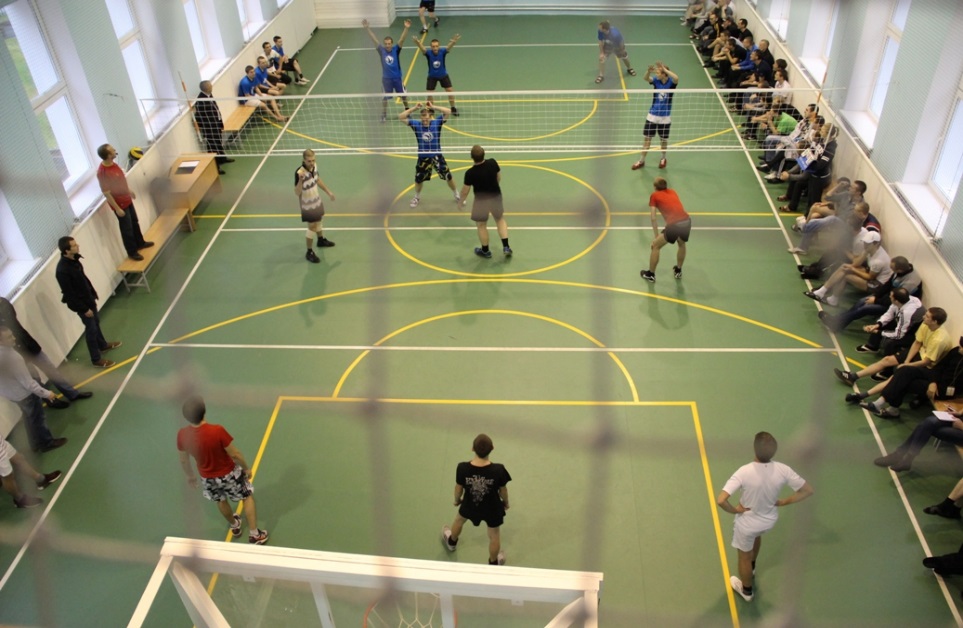 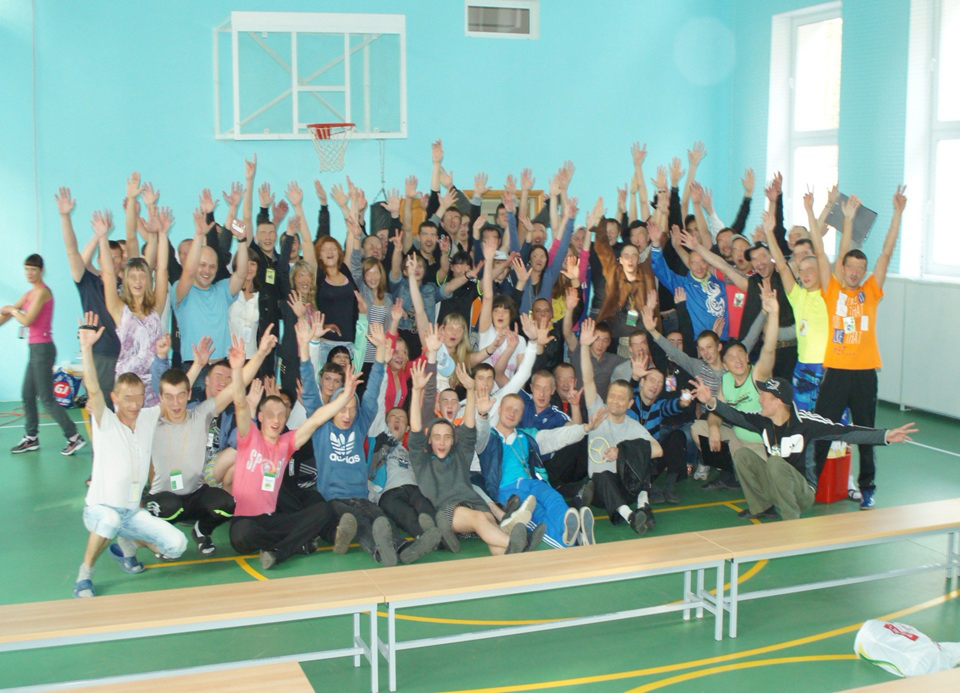 Спорт. Соревнования по волейболу
Культурно-досуговые мероприятия.
www.uralbeznarkotikov.ru
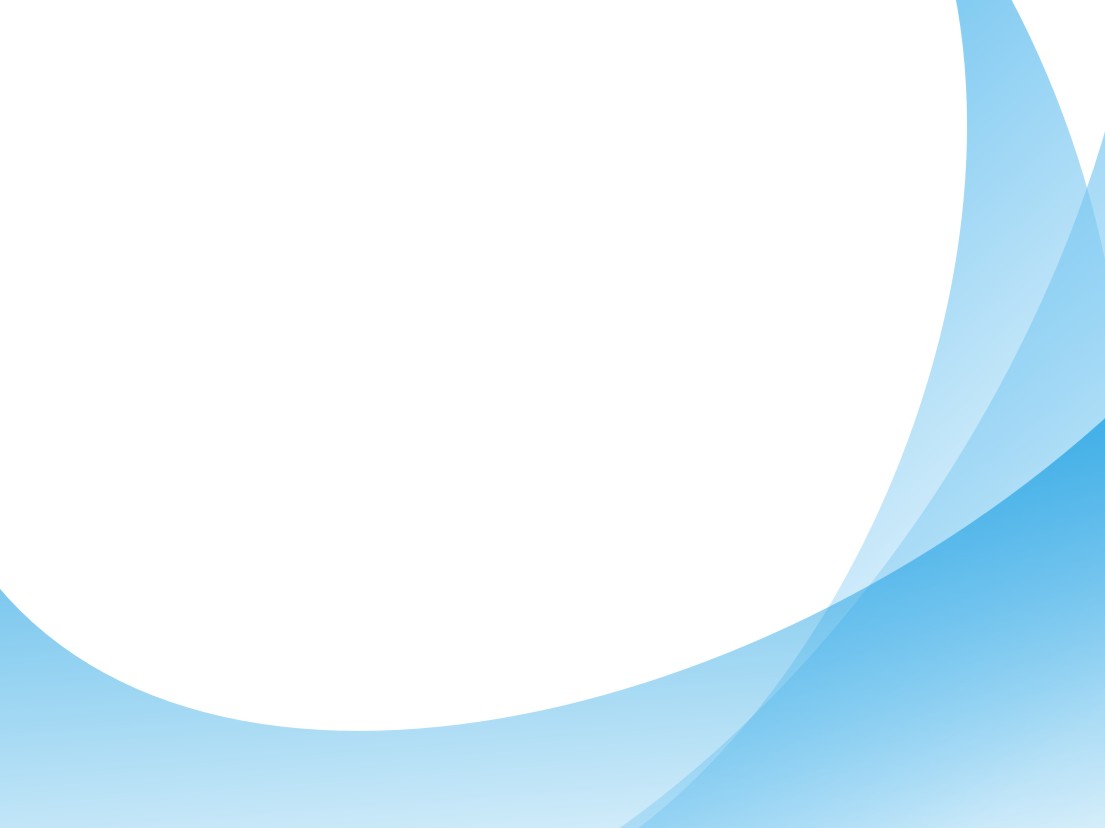 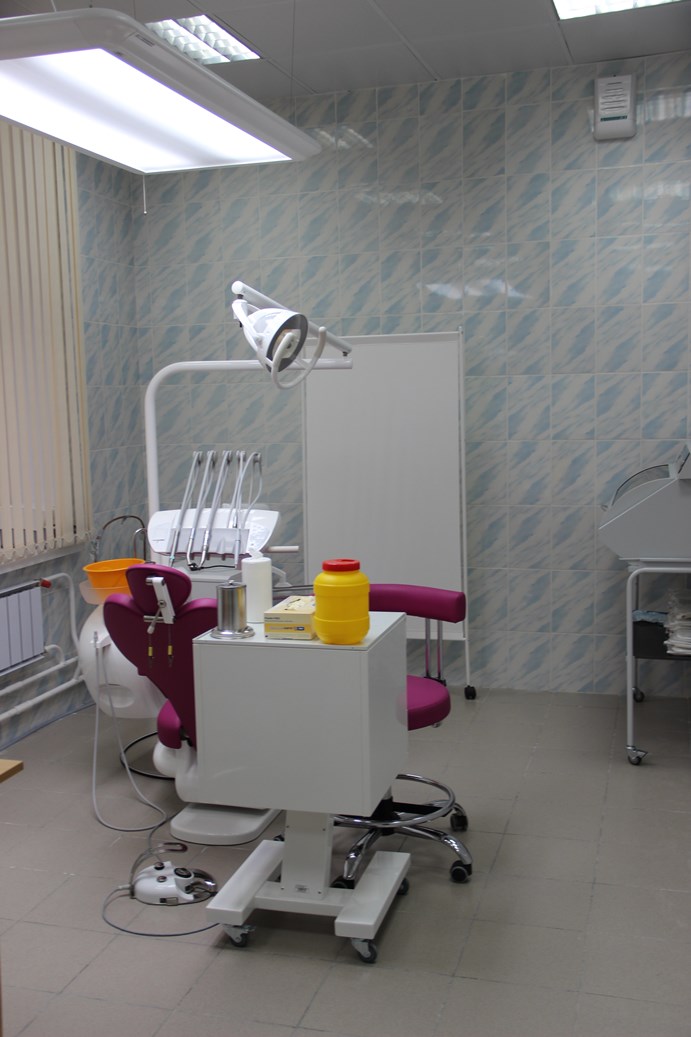 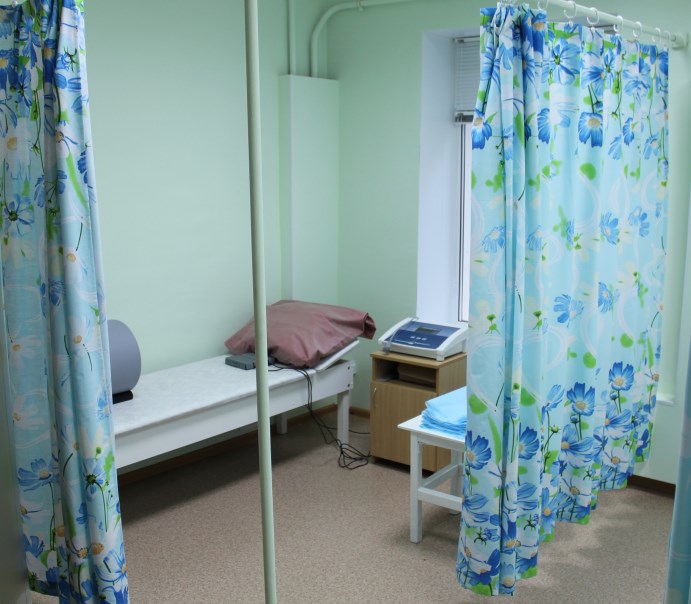 Физиотерапевтические процедуры назначаются реабилитантам по показаниям врача
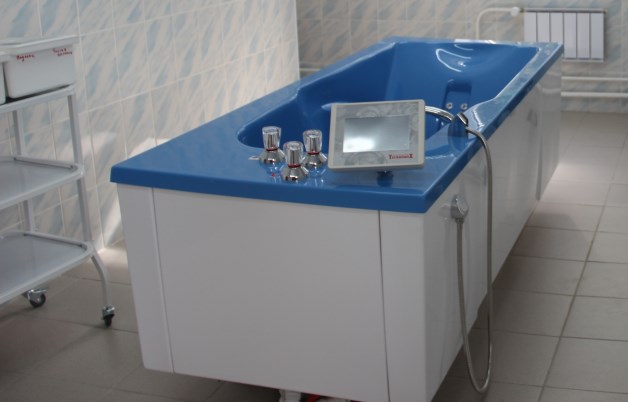 Стоматологические кабинет. 
Для пациентов центра доступны стоматологические услуги
Водолечебница и гидромассажная ванна
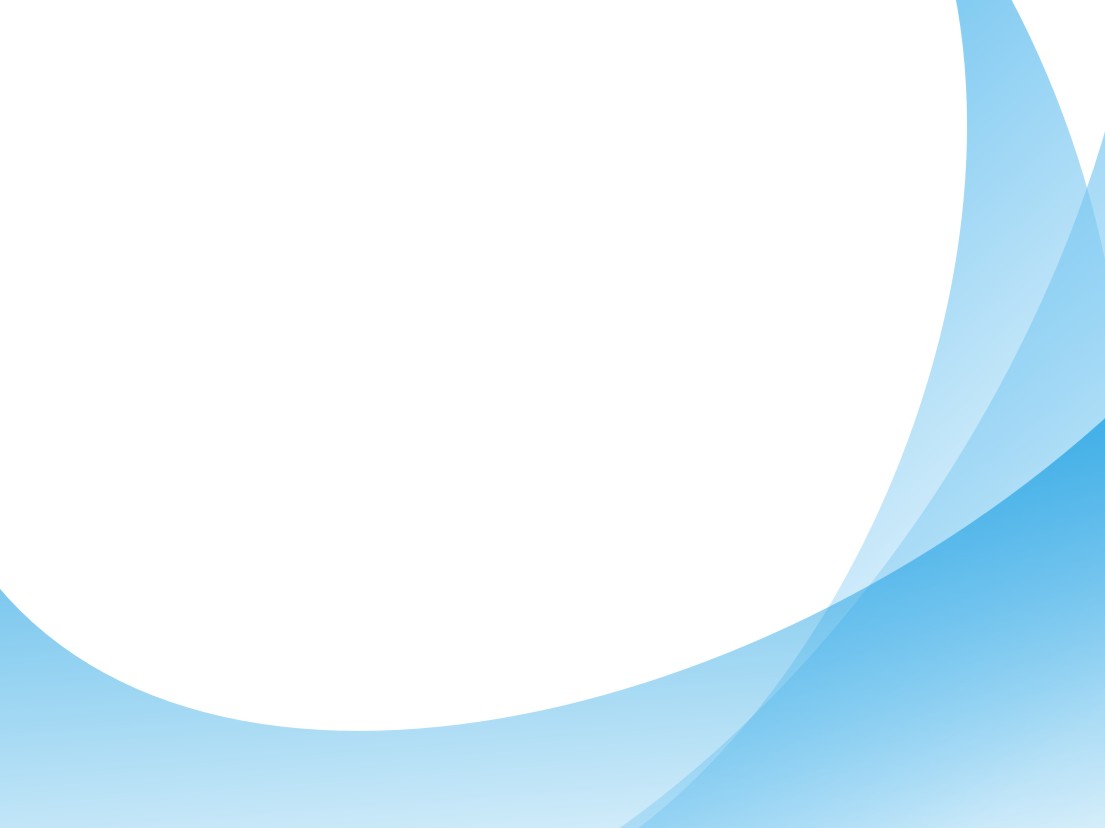 Наркологическое отделение
Было открыто 7 июля 2014 года
Прошло лечение уже более 400 человек
В среднем лечение составляет 10-14 дней
У пациентов есть возможность продолжать лечение амбулаторно
Обследование и подготовка к реабилитации
www.uralbeznarkotikov.ru
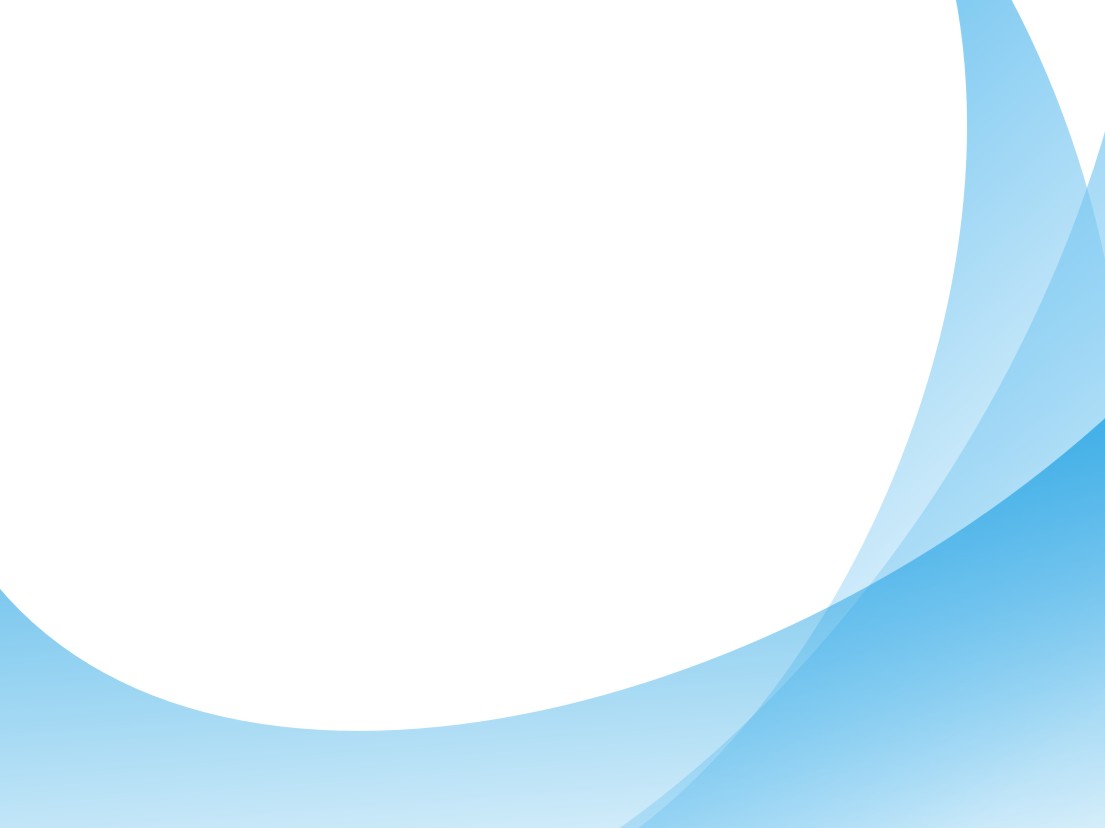 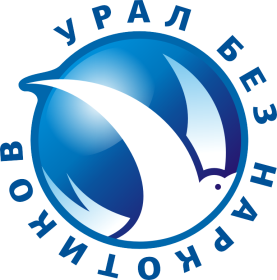 Мониторинг выпускников
www.uralbeznarkotikov.ru
29
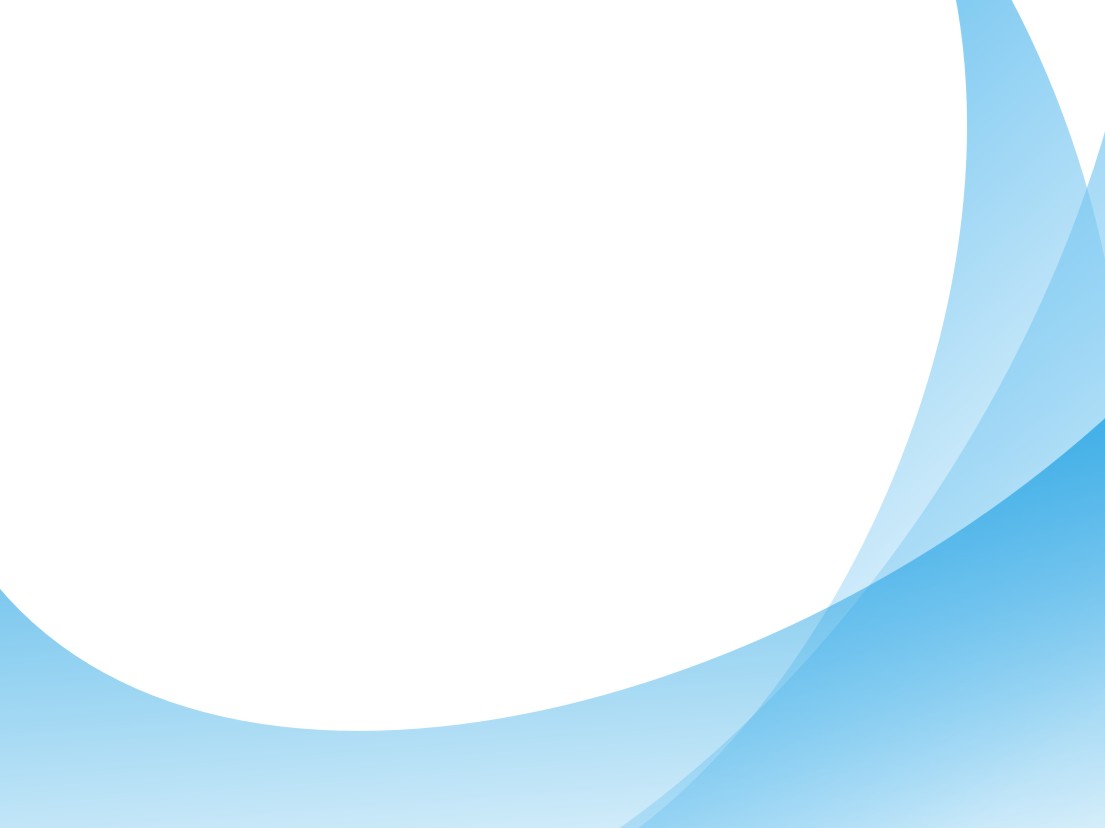 Дневной стационар – 10 мест
www.uralbeznarkotikov.ru
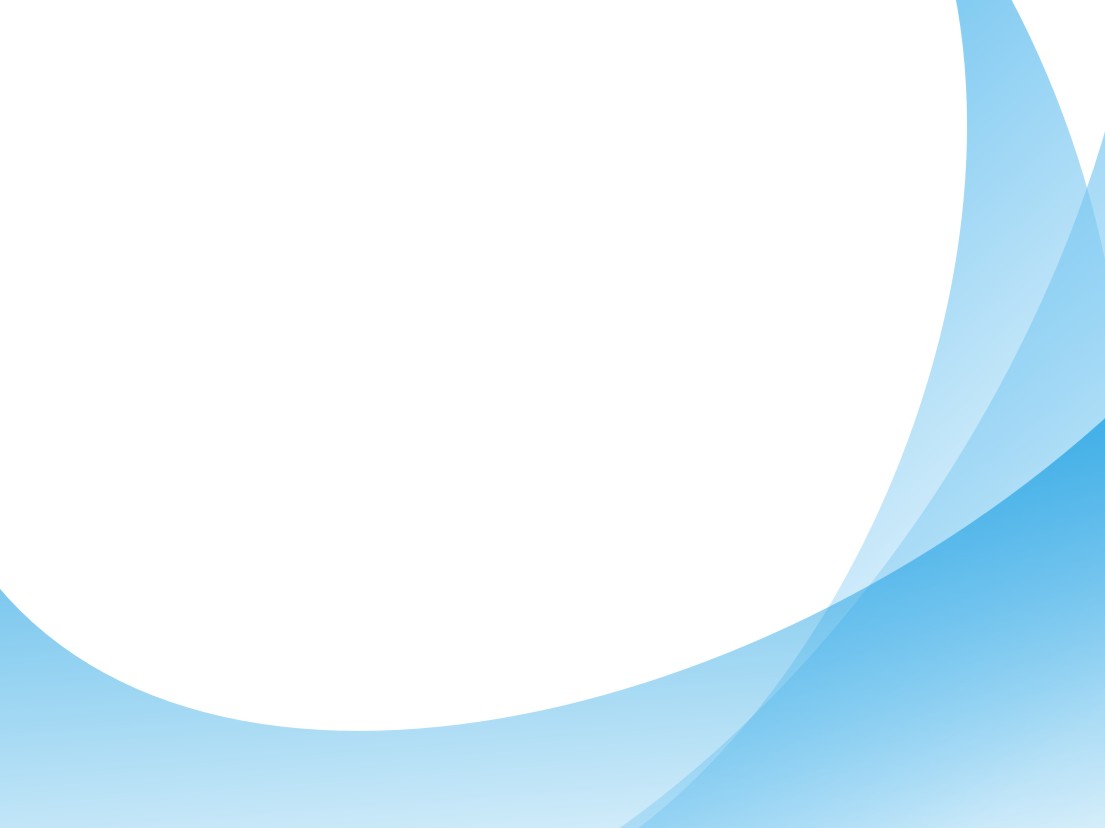 Урал без наркотиков в Нижнем Тагиле
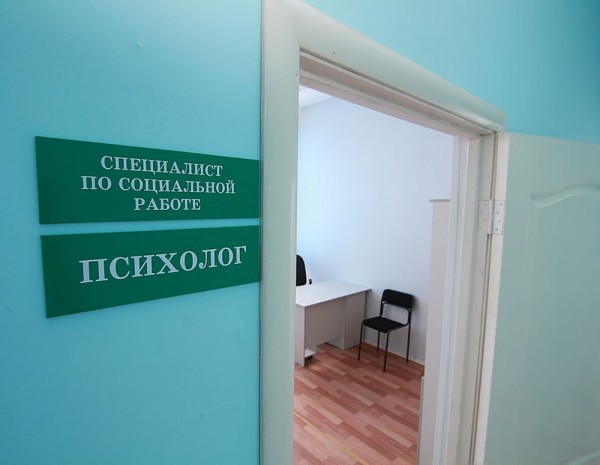 Опыт создания «Урала без наркотиков» планируется транслировать в другие города Свердловской области.

Первым городом, в котором появилось консультационное отделение «Урала без наркотиков», стал Нижний Тагил.
6 ноября 2013 года в Нижнем Тагиле при наркологическом отделении ГБУЗ СО «Психиатрическая больница №7» по адресу: ул. Вязовская, 12, открылся консультационный кабинет ГАУЗ СО «ОСЦМСРБН «Урал без наркотиков». В новом консультационном кабинете жителей Нижнего Тагила принимает квалифицированный специалист по социальной работе. Она же проводит групповые занятия для родственников людей, употребляющих психоактивные вещества. Численность группы в среднем составляет 30 человек.
www.uralbeznarkotikov.ru
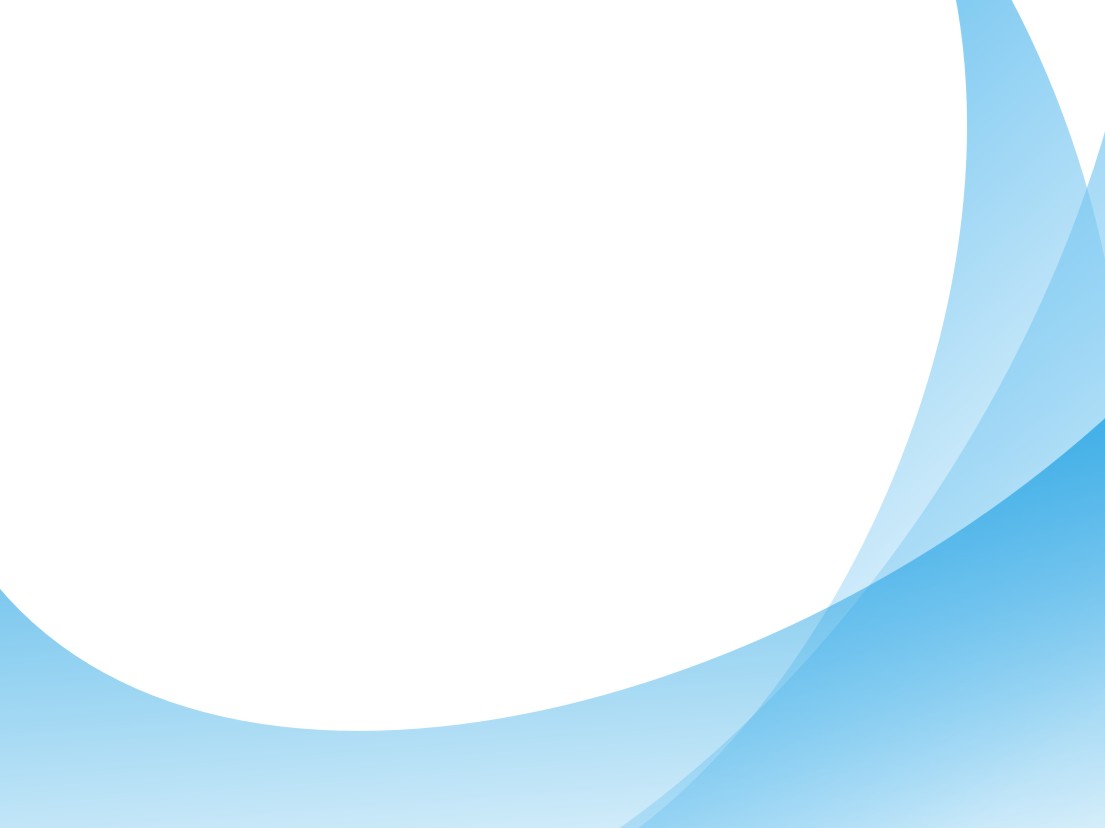 2015 год филиал в Каменске-Уральском
За два года работы «Урал без наркотиков» расширил географию своей работы.
Осенью 2015 года на полную мощность запущено отделение медико-социальной реабилитации №3 в Каменске-Уральском.
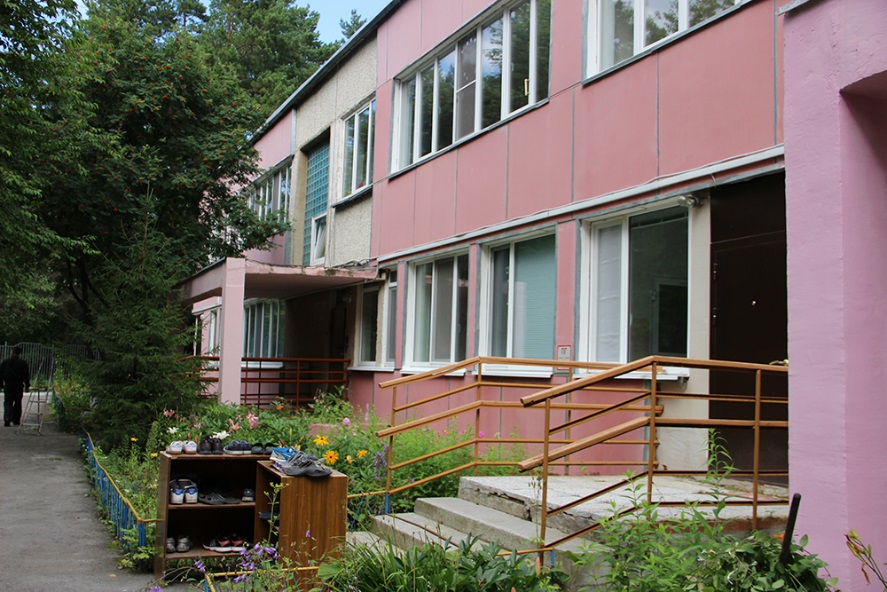 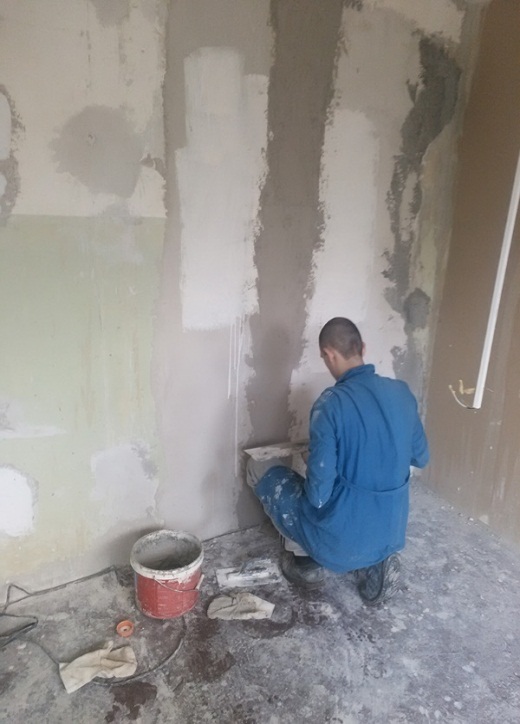 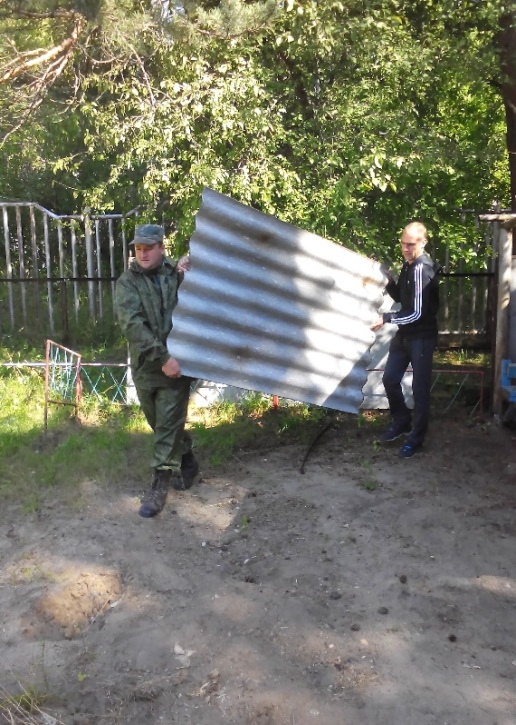 Новое мужское реабилитационное отделение одновременно принимает на лечение до 30 человек.
www.uralbeznarkotikov.ru
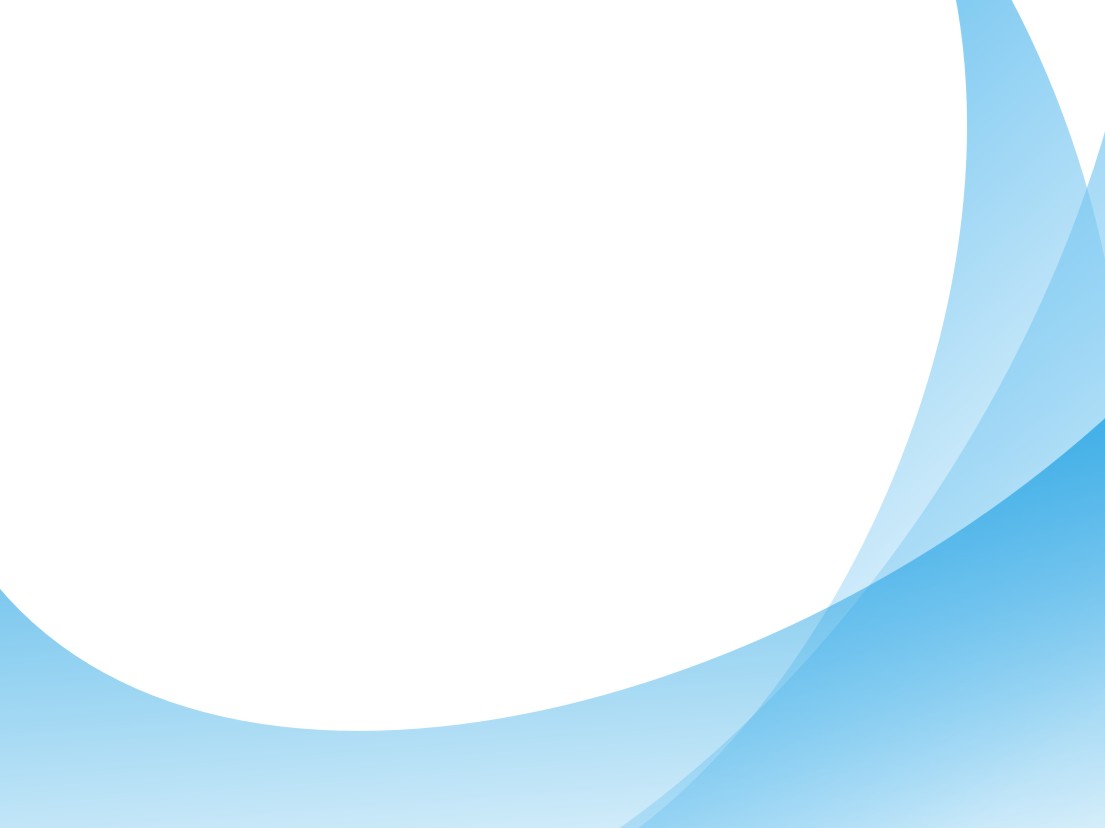 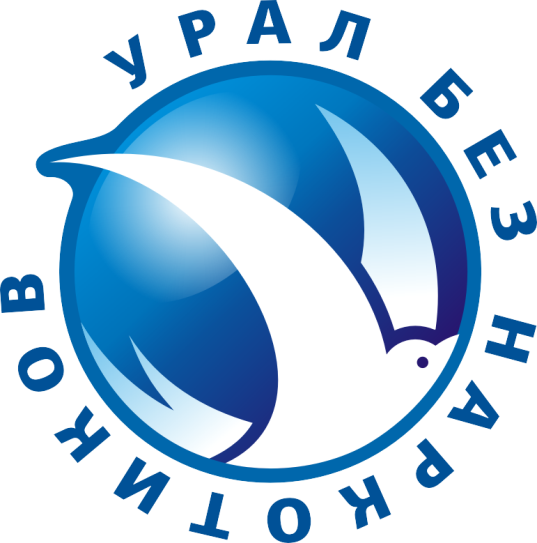 Спасибо за внимание!
www.uralbeznarkotikov.ru